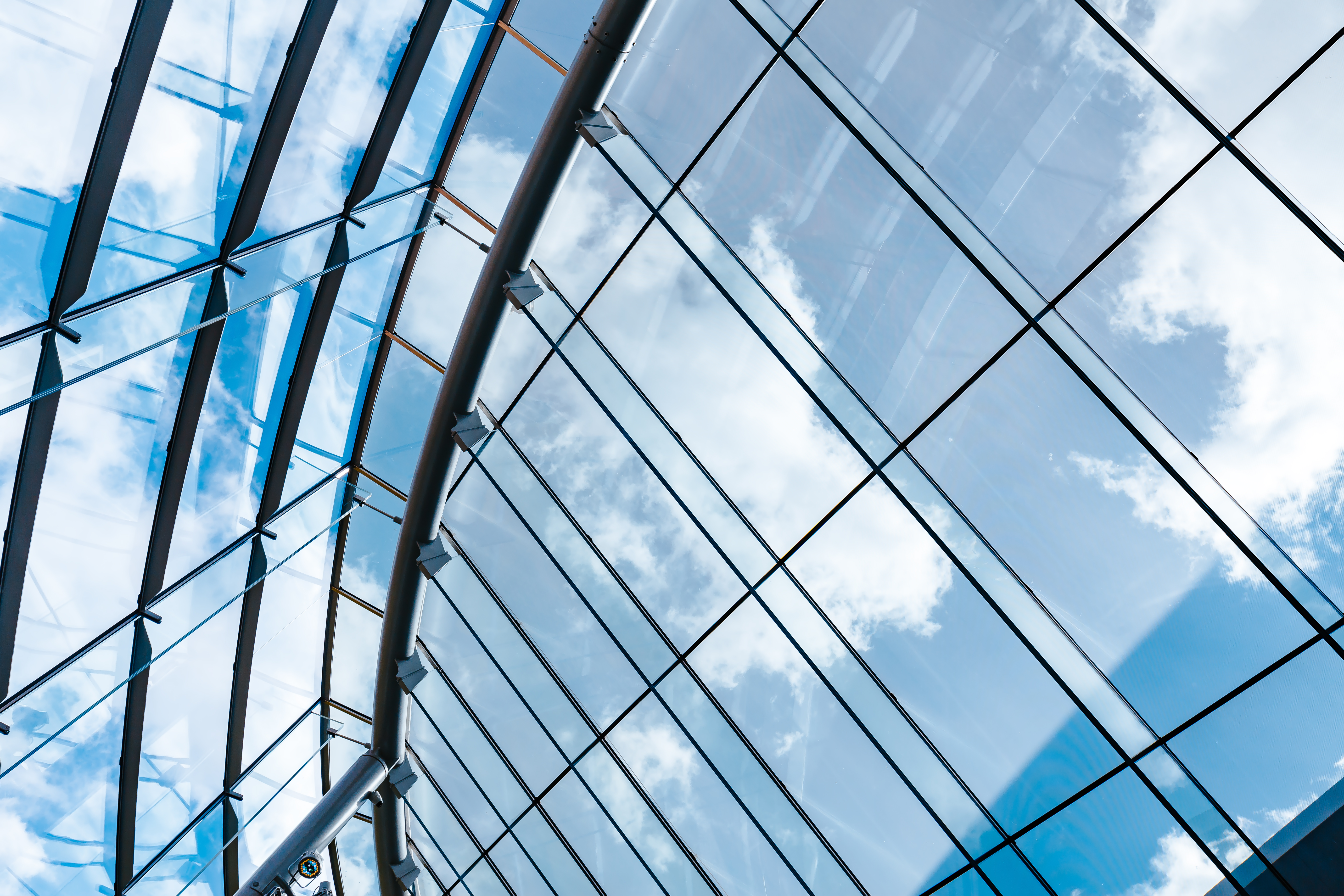 Studiju kurss "Civilā aizsardzība"
3. Uzdevumi, tiesības un pienākumi civilās aizsardzības jomā
Izstrādāts Eiropas Komisijas Civilās aizsardzības finanšu instrumenta „Track1” programmas projekta “Visaptverošas civilās aizsardzības un katastrofas pārvaldīšanas apmācības izveide valsts institūcijām, pašvaldību civilās aizsardzības komisijām, augstskolām, Ugunsdrošības un civilās aizsardzības koledžai, kā arī drošības padomu izveide sabiedrībai” (ECHO/SUB/2022/TRACK1/884396) ietvaros
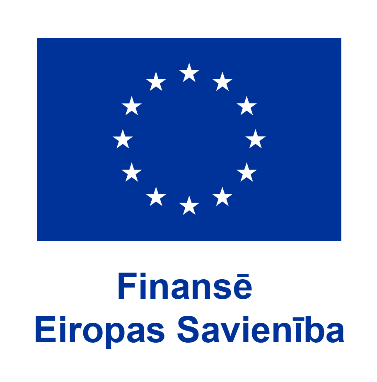 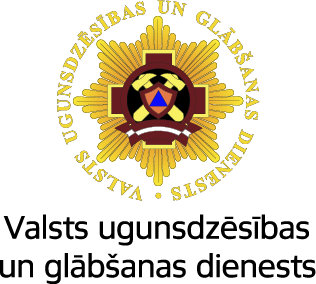 3. UZDEVUMI, TIESĪBAS UN PIENĀKUMI CIVILĀS AIZSARDZĪBAS JOMĀ
Uzdevumi
Sasniedzamie rezultāti
Iepazīstināt izglītojamos ar: 
civilās aizsardzības sistēmas dalībnieku galvenajiem pienākumiem civilajā aizsardzībā un katastrofas pārvaldīšanā, kas noteikti normatīvajos aktos.
Izglītojamie:
zina savus uzdevumus, tiesības un pienākumus attiecībā uz civilo aizsardzību un katastrofas pārvaldīšanu, 
pārzina citu civilās aizsardzības sistēmā iesaistīto pušu uzdevumus un pienākumus un sadarbības mehānismu ar tām.
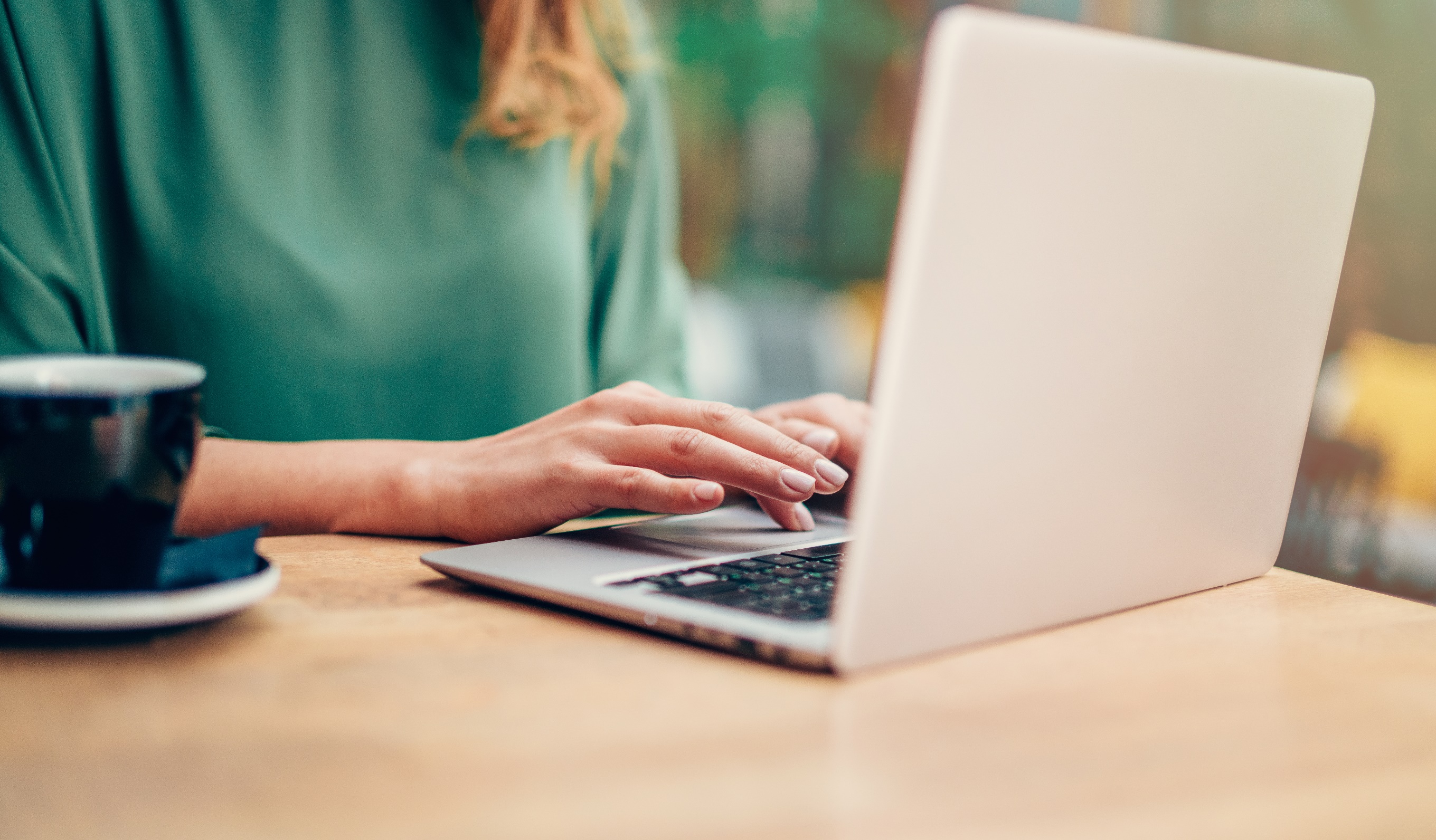 2
3. UZDEVUMI, TIESĪBAS UN PIENĀKUMI CIVILĀS AIZSARDZĪBAS JOMĀ
Satura rādītājs
3.1. Valsts, pašvaldību, juridisko un fizisko personu uzdevumi, tiesības un pienākumi civilās aizsardzības jomā
3.2. Paaugstinātas bīstamības objekta, tā īpašnieka vai tiesiskā vadītāja pienākumi un tiesības
3.3. Pašvaldību civilās aizsardzības komisijas
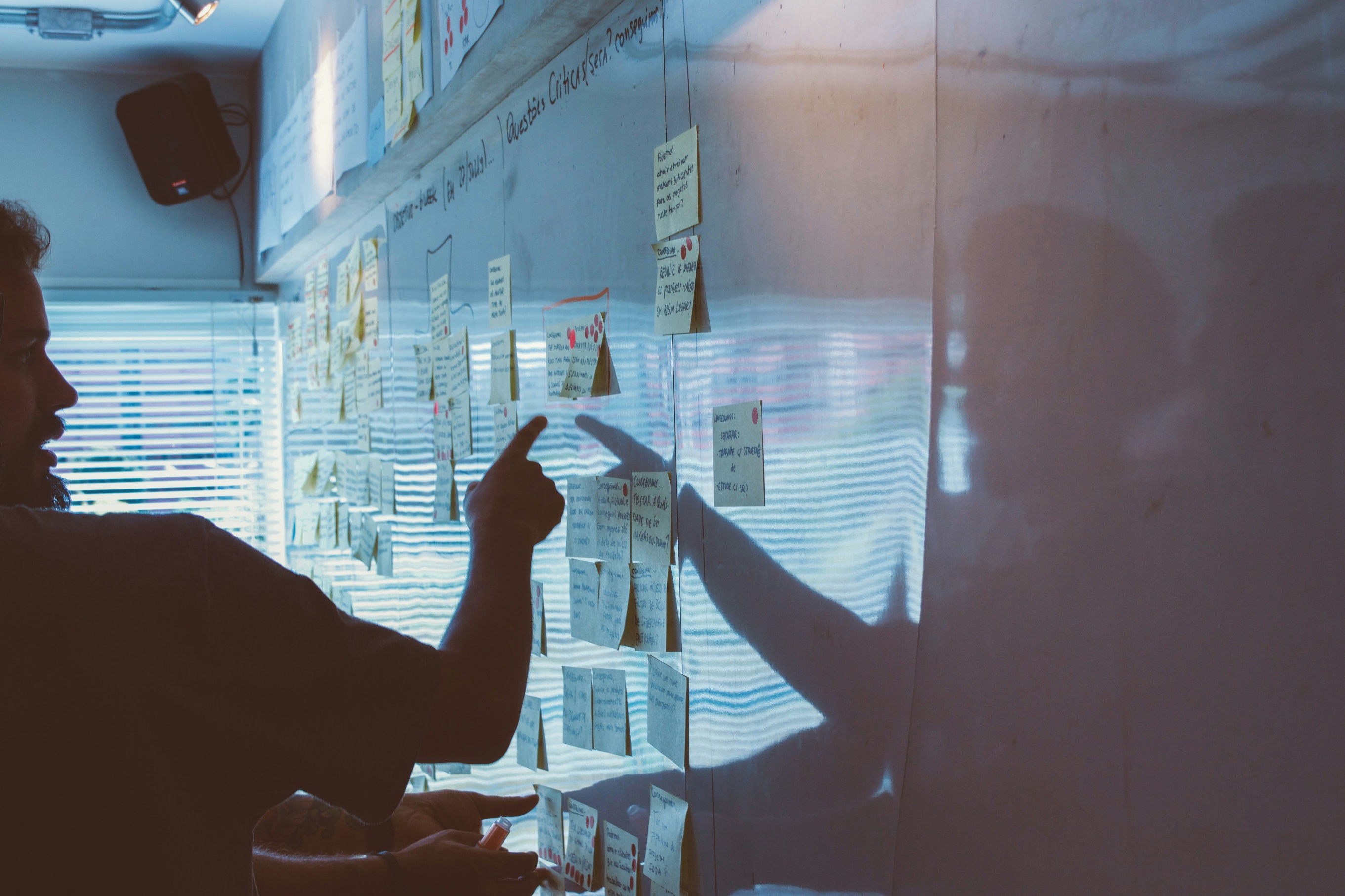 3
3. UZDEVUMI, TIESĪBAS UN PIENĀKUMI CIVILĀS AIZSARDZĪBAS JOMĀ
Ievaddiskusija ar izglītojamajiem par pienākumiem civilajā aizsardzībā
Vai Jūs atceraties nozīmīgākās civilajā aizsardzībā iesaistītās puses?
Vai Jūs varat nosaukt kādus pienākumus civilajā aizsardzībā?
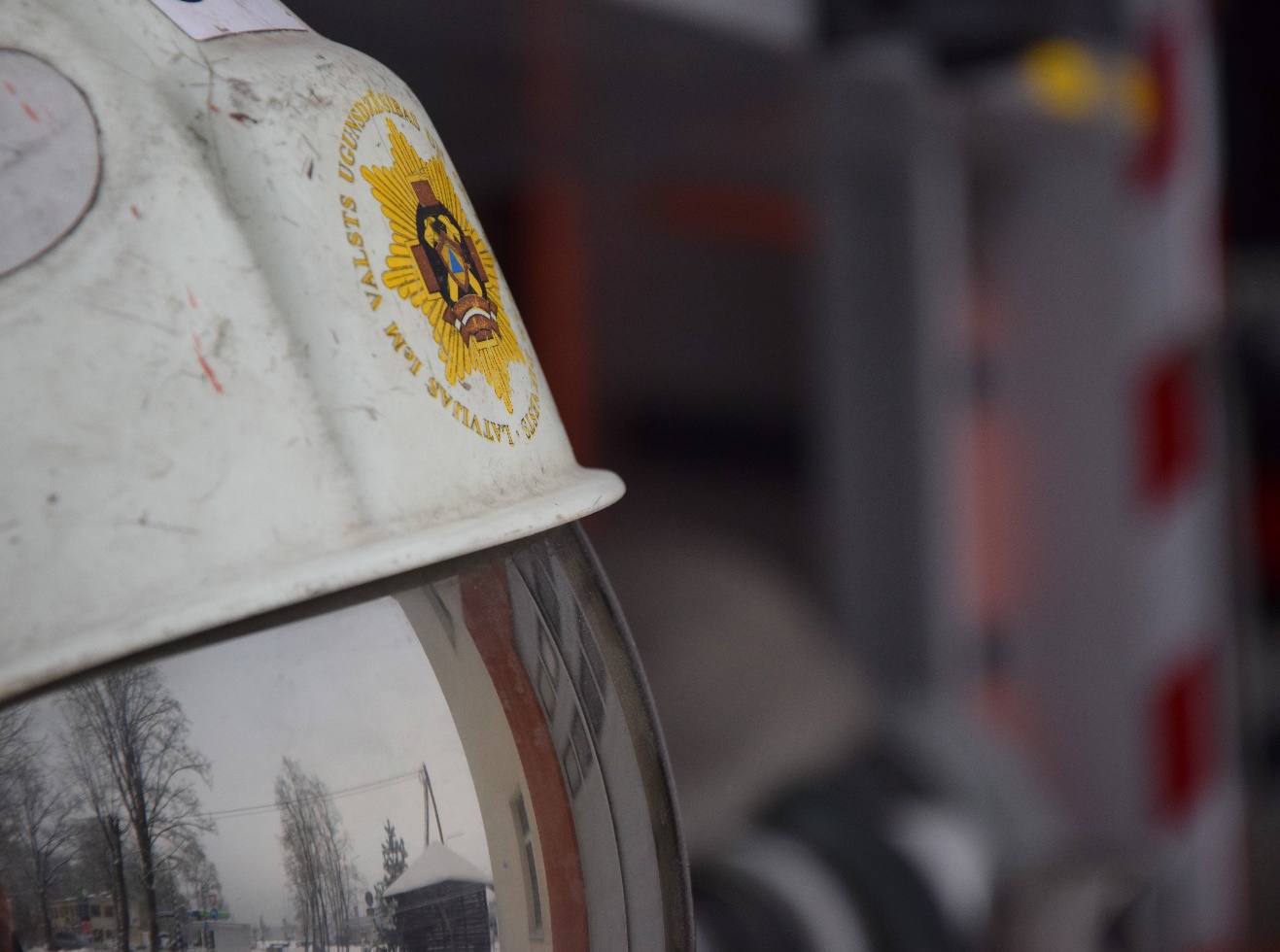 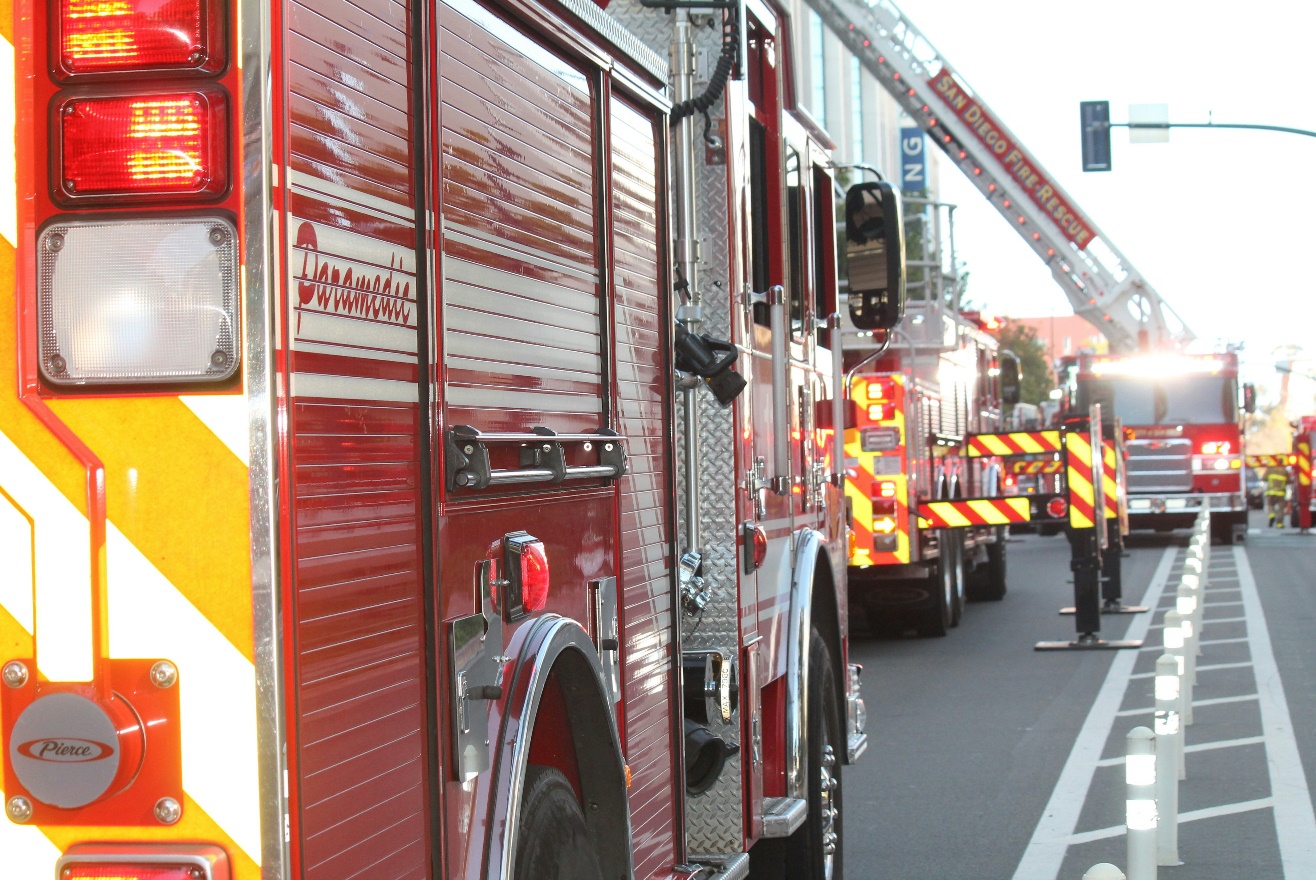 4
3. UZDEVUMI, TIESĪBAS UN PIENĀKUMI CIVILĀS AIZSARDZĪBAS JOMĀ
Vadības struktūra civilās aizsardzības sistēmāAtkārtojums
Civilās aizsardzības sistēma tiek organizēta atbilstoši:
Civilās aizsardzības un katastrofas pārvaldīšanas likumam, kas nosaka rīcību katastrofas vai katastrofas draudu gadījumā
MK noteikumiem, kas izdoti, lai nodrošinātu civilās aizsardzības sistēmas darbību (tai skaitā, institūciju nolikumi, civilās aizsardzības plāni)
Lēmumu pieņemšana
Koordinēšana
Valsts līmenis
Ministru prezidents
Atbalsts
Infrastruktūra
Krīzes vadības padome
Ministrijas un valsts iestādes
Krīzes vadības padomes sekretariāts
Valsts ugunsdzēsības un glābšanas dienests
Civilās aizsardzības Operacionālais vadības centrs
Pašvaldības
VUGD teritoriālās struktūrvienības
Pašvaldībulīmenis
Pašvaldības civilās aizsardzības komisija
Valsts iestādes
Komersanti
Nevalstiskās organizācijas
Glābšanas darbu vadītājs
Vietējais līmenis
Operatīvie dienesti un organizācijas
Nacionālie bruņotie spēki
Nevalstiskās organizācijas
Juridiskas un fiziskas personas
5
3. UZDEVUMI, TIESĪBAS UN PIENĀKUMI CIVILĀS AIZSARDZĪBAS JOMĀ
Civilās aizsardzības un katastrofu pārvaldīšanas sistēmas atbildīgās institūcijasAtkārtojums
Ministru prezidents
Iekšlietu ministrija
Pašvaldību sadarbības teritorijas civilās aizsardzības komisija
uzrauga civilās aizsardzības sistēmas darbību un tas uzdevumu izpildi
uzrauga civilās aizsardzības sistēmas darbību un tās uzdevumu izpildi
vada, koordinē un kontrolē civilās aizsardzības sistēmas darbību
Nozaru ministrijas
Pašvaldības domes priekšsēdētājs
Valsts ugunsdzēsības un glābšanas dienests
vada civilās aizsardzības uzdevumu izpildi pašvaldībā
nodrošina civilās aizsardzības uzdevumu izpildi un katastrofas pārvaldīšanas koordinēšanu valsts, reģionālā un vietējā mērogā atbilstoši likumā noteiktajam kompetenču sadalījumam
koordinē pasākumus katastrofas vai tās draudu gadījumā
Valsts un pašvaldību institūciju vadītāji
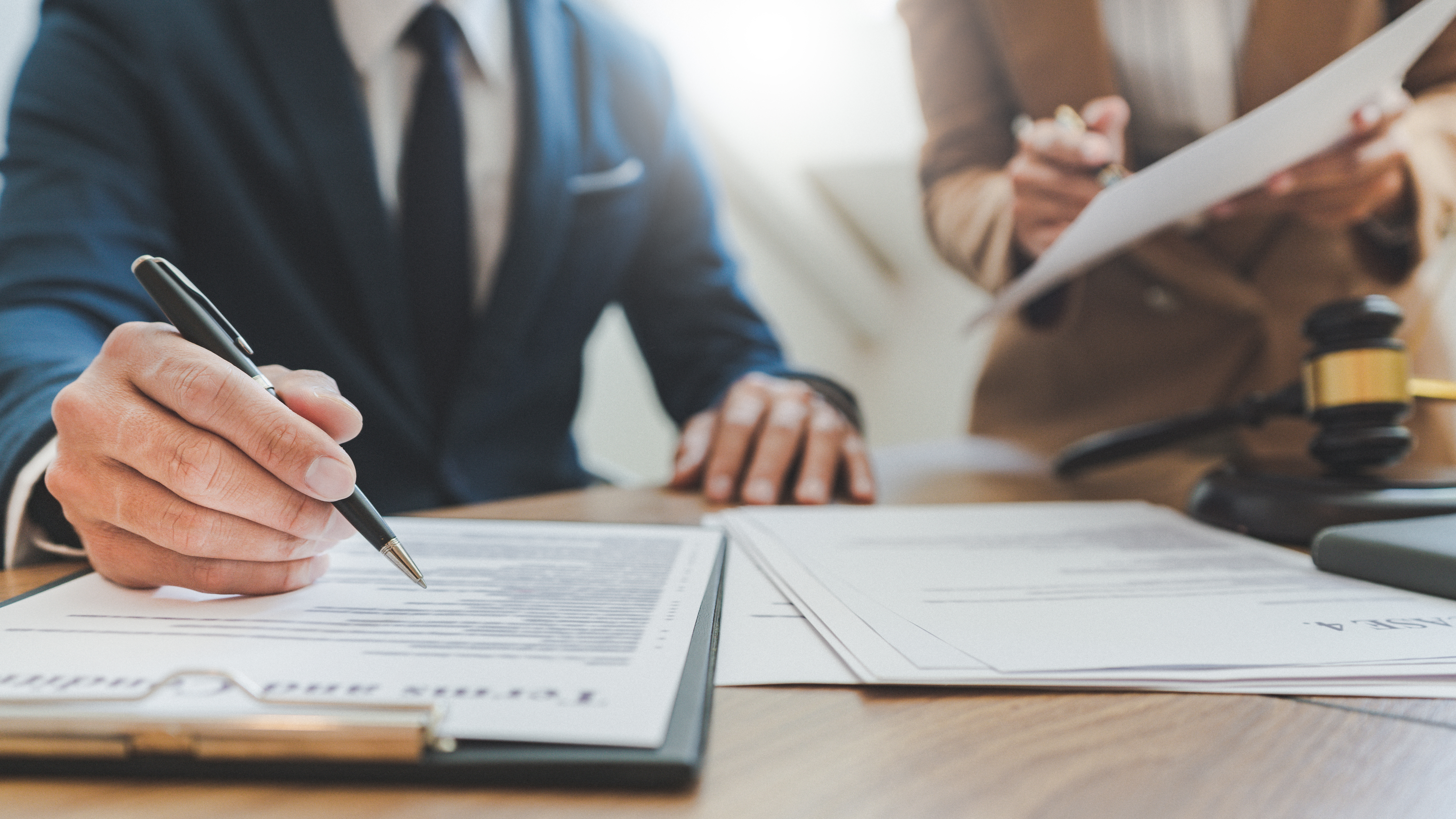 Pašvaldība
savā administratīvajā teritorijā koordinē katastrofu pārvaldīšanu vietēja mēroga katastrofām – ēku un būvju sabrukuma, siltumapgādes, ūdensapgādes, notekūdeņu un kanalizācijas sistēmas avāriju gadījumos
plāno un īsteno institūciju nepārtrauktas darbības nodrošināšanai katastrofas vai tās draudu gadījumā nepieciešamo rīcību, nodrošina civilās aizsardzības plānos paredzēto pasākumu precīzu un savlaicīgu izpildi
6
3.1. Valsts, pašvaldību, juridisko un fizisko personu uzdevumi, tiesības un pienākumi civilās aizsardzības jomā
3.1
Valsts, pašvaldību, juridisko un fizisko personu uzdevumi, tiesības un pienākumi civilās aizsardzības jomā
3.2
3.3
3. UZDEVUMI, TIESĪBAS UN PIENĀKUMI CIVILĀS AIZSARDZĪBAS JOMĀ
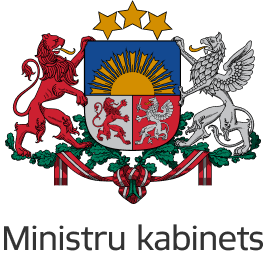 Ministru prezidenta loma civilās aizsardzības sistēmā
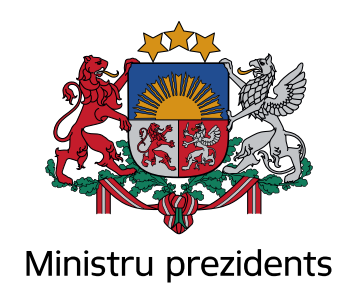 Līmenis: Valsts | Pašvaldības | Vietējais
Vadības loma: Lēmumu pieņemšana | Koordinēšana | Atbalsts | Infrastruktūra
Nozīmīgākie pienākumi:
Piemēri:
Uzraudzīt civilās aizsardzības sistēmas darbību un tās uzdevumu izpildi
Ministru prezidents parakstījis rīkojumu par Civilās aizsardzības un katastrofu pārvaldīšanas sistēmas tematiskās komitejas izveidošanu
Krīzes vadības padomes nolikums
Civilās aizsardzības un katastrofas pārvaldīšanas likums
Vadīt Krīzes vadības padomi
Ministru prezidents kā KVP priekšsēdētājs sasauc un vada padomes sēdes, apstiprina darba kārtību, paraksta protokolus, sniedz KVP locekļiem uzdevumus, apstiprina ekspertu grupas un to uzdevumus
Par Valsts civilās aizsardzības plānu
8
3.1
Valsts, pašvaldību, juridisko un fizisko personu uzdevumi, tiesības un pienākumi civilās aizsardzības jomā
3.2
3.3
3. UZDEVUMI, TIESĪBAS UN PIENĀKUMI CIVILĀS AIZSARDZĪBAS JOMĀ
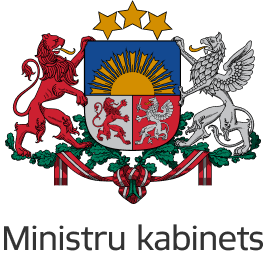 Ministru kabineta loma civilās aizsardzības sistēmā
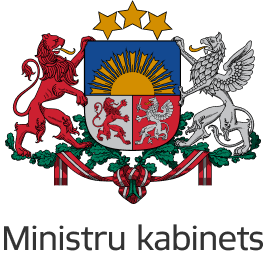 Līmenis: Valsts | Pašvaldības | Vietējais
Vadības loma: Lēmumu pieņemšana | Koordinēšana | Atbalsts | Infrastruktūra
Nozīmīgākie pienākumi:
Piemēri:
Nosaka likumdošanu par sekojošiem civilās aizsardzības aspektiem:
civilās aizsardzības sistēmas vadība un plānošana
Ministru kabineta 2017. gada 7. novembra noteikumi Nr. 658 "Noteikumi par civilās aizsardzības plānu struktūru un tajos iekļaujamo informāciju"
Civilās aizsardzības un katastrofas pārvaldīšanas likums
obligātā civilās aizsardzības kursa satura minimālās prasības
Ministru kabineta 2017. gada 5. decembra noteikumi Nr. 716 "Minimālās prasības obligātā civilās aizsardzības kursa saturam un nodarbināto civilās aizsardzības apmācības saturam"
starptautiskās palīdzības lūgšanu un sniegšanu
Ministru kabineta 2017. gada 12. decembra noteikumi Nr. 722 "Starptautiskās palīdzības pieprasīšanas kārtība"
Par Valsts civilās aizsardzības plānu
9
3.1
Valsts, pašvaldību, juridisko un fizisko personu uzdevumi, tiesības un pienākumi civilās aizsardzības jomā
3.2
3.3
3. UZDEVUMI, TIESĪBAS UN PIENĀKUMI CIVILĀS AIZSARDZĪBAS JOMĀ
Krīzes vadības padome
Krīzes vadības padome (KVP) ir koordinējoša institūcija, kuras darbības mērķis ir nodrošināt valsts un pašvaldību institūciju saskaņotu rīcību, veicot valsts apdraudējuma preventīvos un pārvarēšanas pasākumus, kā arī tā radīto seku likvidēšanas pasākumus.
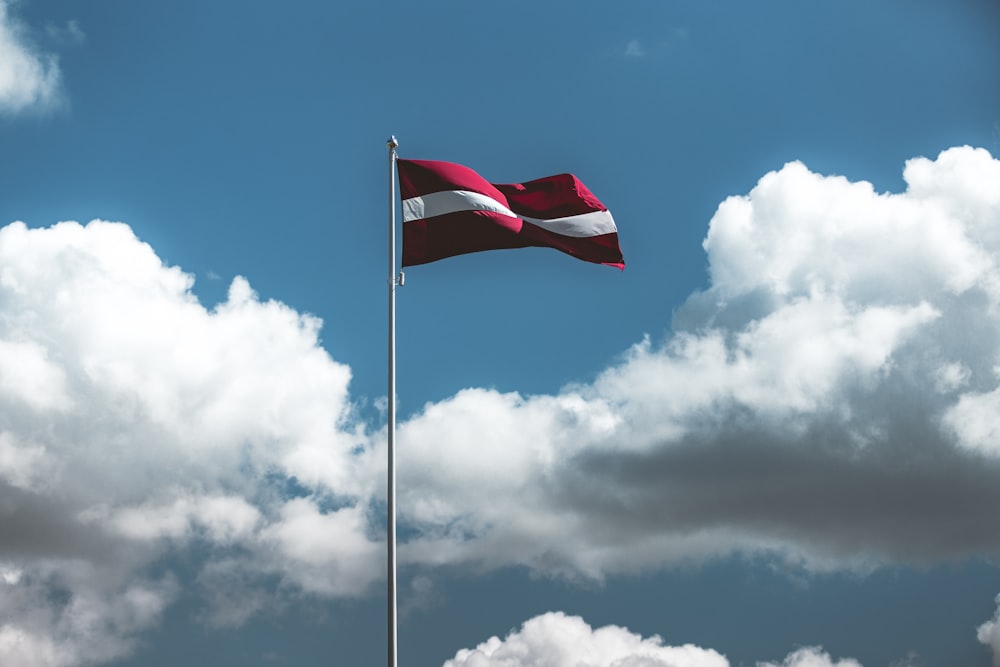 KVP sastāvs
KVP funkcijas
Koordinēt valsts un pašvaldību institūciju sadarbību jautājumos, kas saistīti ar valsts apdraudējuma preventīvajiem un pārvarēšanas pasākumiem, kā arī tā radīto seku likvidēšanas pasākumiem
KVP vada Ministru prezidents
KVP locekļi ir Ministru kabineta sastāvs
Koordinēt civilmilitāro sadarbību valsts apdraudējuma novēršanai un pārvarēšanai
Valsts pašvaldību un citu institūciju amatpersonas vai eksperti*
Krīzes vadības padomes nolikums
10
*Pēc uzaicinājuma, neietilpst KVP pamatsastāvā
3.1
Valsts, pašvaldību, juridisko un fizisko personu uzdevumi, tiesības un pienākumi civilās aizsardzības jomā
3.2
3.3
3. UZDEVUMI, TIESĪBAS UN PIENĀKUMI CIVILĀS AIZSARDZĪBAS JOMĀ
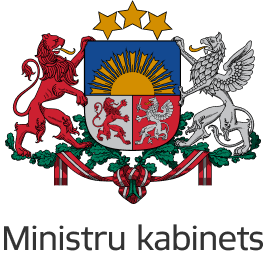 Krīzes vadības padomes loma civilās aizsardzības sistēmā
Līmenis: Valsts | Pašvaldības | Vietējais
Vadības loma: Lēmumu pieņemšana | Koordinēšana | Atbalsts | Infrastruktūra
Nozīmīgākie pienākumi:
Piemēri:
Koordinē valsts krīzes vadības pilnveidošanu
Paredzēta Krīzes vadības padomes pārstrukturizācija un Krīzes vadības centra (KVC) izveidošana, lai nākotnē nodrošinātu centralizētu, un ātru lēmumu pieņemšanu, koordinējot iesaistīto valsts un pašvaldības iestāžu darbu
Krīzes vadības padomes nolikums
Padome ir iesaistījusies tādu gadījumu izskatīšanā un novēršanas pasākumu apzināšanā kā 2017. gada Āfrikas cūku mēra uzliesmojums Krimuldas novada Krimuldas pagastā un 2023. gada situācija saistībā ar paliem (plūdiem) Jēkabpils novadā
Izskata ar ministriju nozarēm saistītos apdraudējumus un izvērtē to novēršanas, pārvarēšanas un seku likvidēšanas plānotos pasākumus
Civilās aizsardzības un katastrofas pārvaldīšanas likums
Sagatavo vai izskata priekšlikumus Ministru kabinetam par finansējumu, resursu piesaistīšanu, palīdzības sniegšanu ārvalstij u.c. aspektiem
Krīzes vadības padomes 2013. gada 20. maija sēde «Priekšlikumi par veicamajiem pasākumiem, lai uzlabotu infrastruktūru un pilnveidotu valsts un pašvaldību institūciju spējas novērst vai mazināt iespējamos plūdu un palu draudus, kā arī likvidēt to sekas nākotnē»
Par Valsts civilās aizsardzības plānu
11
3.1
Valsts, pašvaldību, juridisko un fizisko personu uzdevumi, tiesības un pienākumi civilās aizsardzības jomā
3.2
3.3
3. UZDEVUMI, TIESĪBAS UN PIENĀKUMI CIVILĀS AIZSARDZĪBAS JOMĀ
Ministriju loma civilās aizsardzības sistēmā
Līmenis: Valsts | Pašvaldības | Vietējais
Vadības loma: Lēmumu pieņemšana | Koordinēšana | Atbalsts | Infrastruktūra
Nozīmīgākie iesaistes veidi*:
Piemēri:
Nodrošināt civilās aizsardzības uzdevumu izpildi un koordinēt katastrofas pārvaldīšanu
Vides aizsardzības un reģionālās attīstības ministrija februārī sasauc starpinstitūciju plūdu koordinācijas sanāksmi
Civilās aizsardzības un katastrofas pārvaldīšanas likums
Izstrādāt tiesību aktu projektus
Noteikumu projekts «Enerģijas lietotāju apgādes kārtība izsludinātas enerģētiskās krīzes laikā un valsts apdraudējuma gadījumā»
Par Valsts civilās aizsardzības plānu
Sniegt rekomendācijas par rīcību katastrofas (vai draudu) gadījumā
Katra ministrija sagatavo konkrētās nozares apdraudējuma novēršanas plānu
Citi nozari reglamentējošie dokumenti
Iekšlietu ministrija koordinē civilās aizsardzības sistēmas attīstības plānošanu un darbību
Metodiskā materiāla «Minimālās prasības civilās aizsardzības kursa saturam vispārējā un profesionālajā izglītībā» sastādīšana
12
*Attiecas uz 8 katastrofas pārvaldīšanā iesaistītajām ministrijām
3.1
Valsts, pašvaldību, juridisko un fizisko personu uzdevumi, tiesības un pienākumi civilās aizsardzības jomā
3.2
3.3
3. UZDEVUMI, TIESĪBAS UN PIENĀKUMI CIVILĀS AIZSARDZĪBAS JOMĀ
Apdraudējumu katastrofas pārvaldīšanas institūcijas
Civilās aizsardzības un katastrofas pārvaldīšanas likums
Par Valsts civilās aizsardzības plānu
Citi nozari reglamentējošie dokumenti
13
3.1
Valsts, pašvaldību, juridisko un fizisko personu uzdevumi, tiesības un pienākumi civilās aizsardzības jomā
3.2
3.3
3. UZDEVUMI, TIESĪBAS UN PIENĀKUMI CIVILĀS AIZSARDZĪBAS JOMĀ
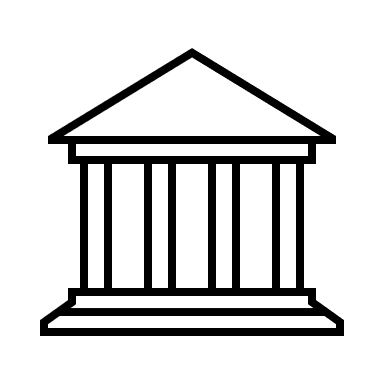 Citu valsts institūciju loma civilās aizsardzības sistēmā
Līmenis: Valsts | Pašvaldības | Vietējais
Vadības loma: Lēmumu pieņemšana | Koordinēšana | Atbalsts | Infrastruktūra
Nozīmīgākie iesaistes veidi:
Piemērs
Atbilstoši savai darbības jomai izstrādā un sniedz rekomendācijas iestādēm un ieteikumus iedzīvotājiem par rīcību katastrofas vai katastrofas draudu gadījumā
Valsts drošības dienesta izstrādāts buklets «Rīcība terora akta gadījumā»
Valsts vides dienesta izstrādāti informatīvie materiāli par aizsardzības pasākumiem radiācijas avārijās
Veic nodarbināto un iedzīvotāju izglītošanu civilās aizsardzības jautājumos
Civilās aizsardzības un katastrofas pārvaldīšanas likums
Daugavpils reģionālās slimnīcas teritorijā norisinājās Valsts vides dienesta Radiācijas drošības centra praktiskās civilās aizsardzības mācības par rīcību vietēja līmeņa radiācijas avārijas gadījumā
Plāno un rīko civilās aizsardzības un katastrofas pārvaldīšanas mācības
Par Valsts civilās aizsardzības plānu
14
3.1
Valsts, pašvaldību, juridisko un fizisko personu uzdevumi, tiesības un pienākumi civilās aizsardzības jomā
3.2
3.3
3. UZDEVUMI, TIESĪBAS UN PIENĀKUMI CIVILĀS AIZSARDZĪBAS JOMĀ
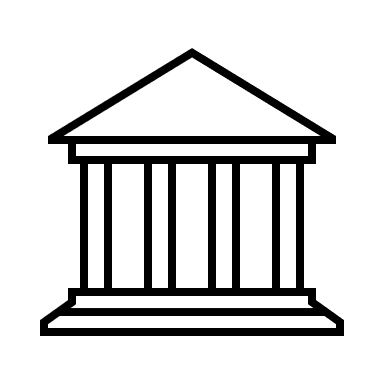 Reaģēšanas un seku likvidēšanas darbu vadītāji valsts iestādēs
Civilās aizsardzības un katastrofas pārvaldīšanas likums
Par Valsts civilās aizsardzības plānu
Citi nozari reglamentējošie dokumenti
15
3.1
Valsts, pašvaldību, juridisko un fizisko personu uzdevumi, tiesības un pienākumi civilās aizsardzības jomā
3.2
3.3
3. UZDEVUMI, TIESĪBAS UN PIENĀKUMI CIVILĀS AIZSARDZĪBAS JOMĀ
Civilās aizsardzības operacionālā vadības centra uzdevumi civilajā aizsardzībā un katastrofas pārvaldīšanā
Civilās aizsardzības sistēmas darbību kara, militāra iebrukuma vai to draudu gadījumā organizē Civilās aizsardzības operacionālās vadības centrs, kura darbības un analītiskās spējas ir jāpilnveido, kā arī tā darbība ir regulāri jātestē krīzes vadības mācībās.
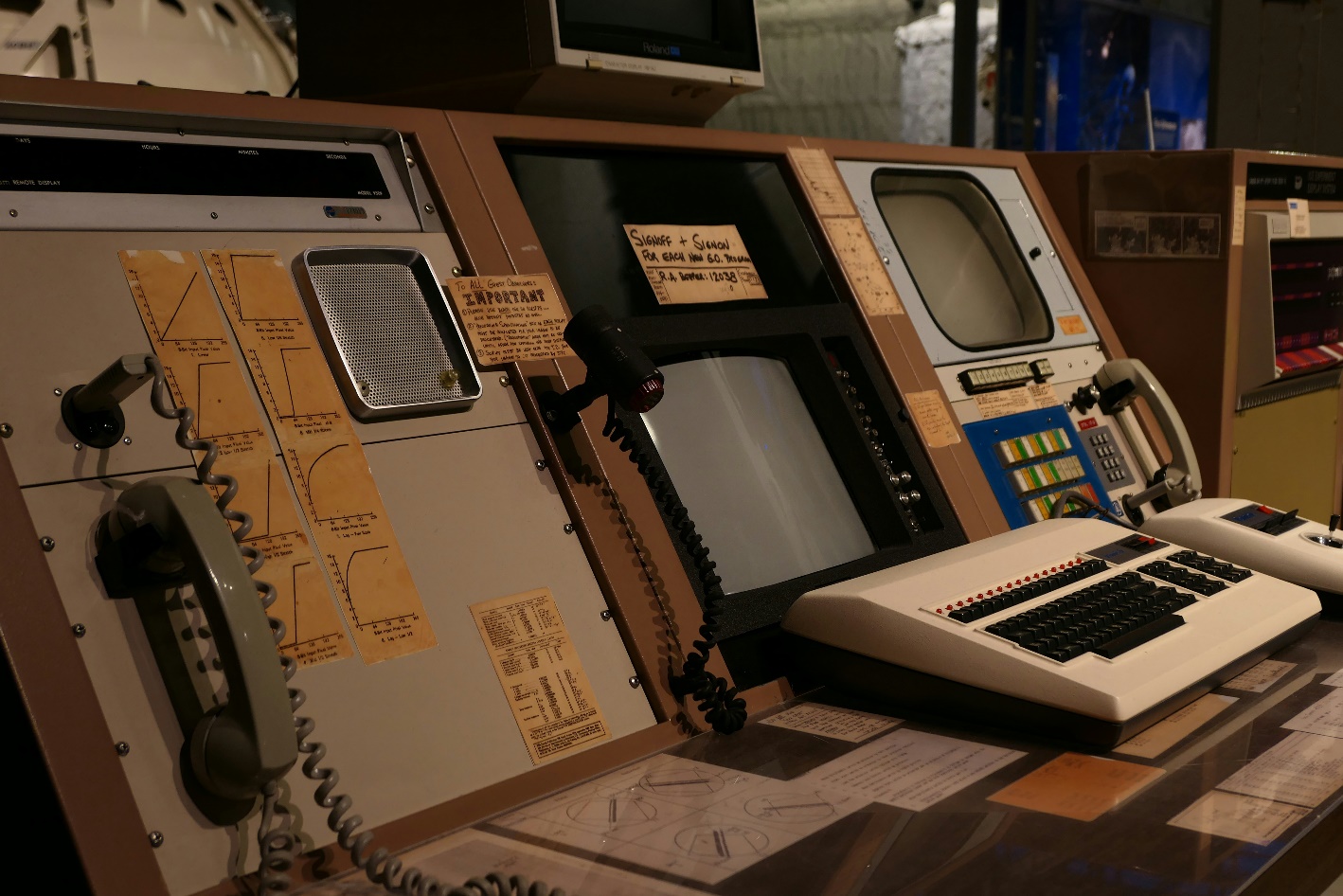 Uzdevumi
Veic starpinstitūciju darbības koordināciju, īstenojot VCAP noteiktos pasākumus
Koordinē veicamās darbības (t.sk. dekonfliktāciju) ar NBS operacionālās vadības centru un sniedz atbalstu valsts aizsardzības sistēmai
Par Civilās aizsardzības Operacionālo vadības centru
Koordinē papildus resursu piesaisti
Par Valsts civilās aizsardzības plānu
Analizē informāciju par valsts apdraudējuma situāciju un tās iespējamo attīstību civilās aizsardzības jomā un veic informācijas nodošanu stratēģiskajam līmenim (Ministru kabinets) lēmumu pieņemšanai
Pārvalda nekontrolētu cilvēku pārvietošanos vai evakuāciju, ja tās mērogs pārsniedz vienas pašvaldības civilās aizsardzības komisijas darbības teritoriju
Koordinē starptautiskās un humānās palīdzības pieprasīšanu un saņemšanu
16
3.1
Valsts, pašvaldību, juridisko un fizisko personu uzdevumi, tiesības un pienākumi civilās aizsardzības jomā
3.2
3.3
3. UZDEVUMI, TIESĪBAS UN PIENĀKUMI CIVILĀS AIZSARDZĪBAS JOMĀ
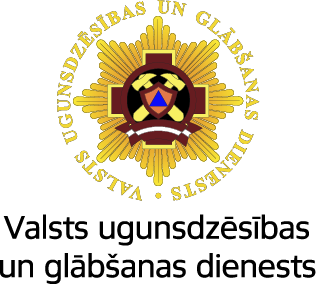 Valsts ugunsdzēsības un glābšanas dienesta loma civilās aizsardzības sistēmā
Par Valsts civilās aizsardzības plānu
Līmenis: Valsts | Pašvaldības | Vietējais
Valsts ugunsdzēsības un glābšanas dienesta nolikums
Vadības loma: Lēmumu pieņemšana | Koordinēšana | Atbalsts | Infrastruktūra
Nozīmīgākie pienākumi:
Piemēri:
Kārtība, kādā valsts augstākās amatpersonas apziņojamas valsts apdraudējuma gadījumā un par ārkārtas notikumiem valstī
Vada, koordinē un kontrolē civilās aizsardzības sistēmas darbību
Pieņem lēmumu par valsts agrīnās brīdināšanas sistēmas aktivizēšanu
Sadarbībā ar citām institūcijām izstrādā valsts civilās aizsardzības plānu, kā arī izskata un saskaņo objektu un paaugstinātas bīstamības objektu civilās aizsardzības plānu projektus
Apkopo nozaru ministriju sniegto informāciju par Valsts civilās aizsardzības plāna izpildi
Civilās aizsardzības un katastrofas pārvaldīšanas likums
Valsts ugunsdzēsības un glābšanas dienests sniedz humāno palīdzību Ukrainai
Nodrošina kontaktpunkta funkciju veikšanu un tā darbību 24 stundas diennaktī
Veic ugunsgrēku dzēšanu, glābšanas darbus pēc ceļu satiksmes negadījumiem, ķīmiskām avārijām, sprādzieniem un radiācijas avārijām, iekšējos ūdeņos u.c.
Veic glābšanas darbus un seku likvidēšanas pasākumus
Valsts civilās aizsardzības kontaktpunkta noteikumi
17
3.1
Valsts, pašvaldību, juridisko un fizisko personu uzdevumi, tiesības un pienākumi civilās aizsardzības jomā
3.2
3.3
3. UZDEVUMI, TIESĪBAS UN PIENĀKUMI CIVILĀS AIZSARDZĪBAS JOMĀ
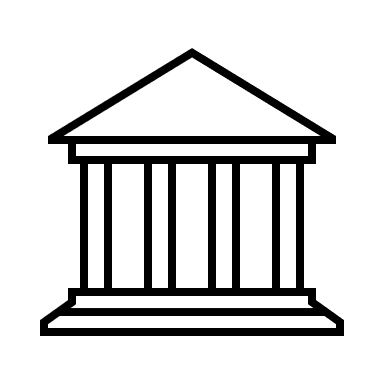 Pašvaldību loma civilās aizsardzības sistēmā
Līmenis: Valsts | Pašvaldības | Vietējais
Vadības loma: Lēmumu pieņemšana | Koordinēšana | Atbalsts | Infrastruktūra
Nozīmīgākie iesaistes veidi:
Piemērs
Pamatojoties uz risku novērtējumu, nosaka preventīvos, gatavības, reaģēšanas un seku likvidēšanas pasākumus
Jūrmalas pilsētas dome iesniegusi projektu “Lielupes radīto plūdu un krasta erozijas risku apdraudējumu novēršanas pasākumi Dubultos-Majoros-Dzintaros”
Pašvaldības likums
Vētras seku likvidācijai un atjaunošanai pasākumiem Dobeles novada iedzīvotājiem izmaksāti kopā 1,4 miljoni eiro
Pēc katastrofas sadarbībā ar citām institūcijām nosaka un veic atjaunošanas pasākumus
Civilās aizsardzības un katastrofas pārvaldīšanas likums
Rīgas dome ir sākusi iedzīvotāju informēšanas kampaņu un astoņu semināru ciklu par civilo aizsardzību, pirmajā seminārā sniedzot praktisku informāciju par evakuāciju, Rīgas civilās aizsardzības plānu un citiem svarīgiem personīgās aizsardzības jautājumiem
Veic nodarbināto un iedzīvotāju izglītošanu civilās aizsardzības jautājumos, kā arī nodrošina to drošību
Par Valsts civilās aizsardzības plānu
18
3.1
Valsts, pašvaldību, juridisko un fizisko personu uzdevumi, tiesības un pienākumi civilās aizsardzības jomā
3.2
3.3
3. UZDEVUMI, TIESĪBAS UN PIENĀKUMI CIVILĀS AIZSARDZĪBAS JOMĀ
Juridisko personu loma civilās aizsardzības sistēmā
Līmenis: Valsts | Pašvaldības | Vietējais
Vadības loma: -
Nozīmīgākie iesaistes veidi:
Piemērs
Nodrošināt sava īpašuma uzturēšanu un izmantošanu tā, lai neradītu kaitējumu cilvēku, vides un īpašuma drošībai
Saskaņā ar Aizsargjoslu likumu AS “Conexus Baltic Grid” ir noteiktas drošības aizsargjoslas, nodrošinot vides un cilvēku drošību
Operatīvo dienestu informēšana par iespējamo ķīmiskās vielas noplūdi objektā
Nodrošināt valsts civilās aizsardzības plānā un sadarbības teritoriju civilās aizsardzības plānos juridiskajai personai noteikto pasākumu precīzu un savlaicīgu izpildi
Civilās aizsardzības un katastrofas pārvaldīšanas likums
AS "Conexus Baltic Grid" tīmekļvietnē publicēts raksts «Drošības informācija iedzīvotājiem», sniedzot informāciju par rīcību iespējamās pārvades gāzesvada avārijas gadījumā un veicamajiem aizsardzības pasākumiem
Veikt nodarbināto izglītošanu un iedzīvotāju izglītošanu civilās aizsardzības jautājumos
Par Valsts civilās aizsardzības plānu
19
3.1
Valsts, pašvaldību, juridisko un fizisko personu uzdevumi, tiesības un pienākumi civilās aizsardzības jomā
3.2
3.3
3. UZDEVUMI, TIESĪBAS UN PIENĀKUMI CIVILĀS AIZSARDZĪBAS JOMĀ
Fizisku personu loma civilās aizsardzības sistēmā
Līmenis: Valsts | Pašvaldības | Vietējais
Vadības loma: -
Nozīmīgākie iesaistes veidi:
Piemērs
Nodrošināt sava īpašuma uzturēšanu un izmantošanu tā, lai neradītu kaitējumu drošībai
Aizliegts izmantot bojātu un paštaisītu elektroinstalāciju, elektroiekārtu un elektroierīci
Civilās aizsardzības un katastrofas pārvaldīšanas likums
Apdraudējumā gadījumā ziņot par draudiem, sadarboties un rīkoties saskaņā ar atbildīgo iestāžu norādījumiem
Ugunsgrēka gadījumā ziņot par to Valsts ugunsdzēsības un glābšanas dienestam un pakļauties amatpersonas ar speciālo dienesta pakāpi likumīgajām prasībām
Par Valsts civilās aizsardzības plānu
20
3.1
Valsts, pašvaldību, juridisko un fizisko personu uzdevumi, tiesības un pienākumi civilās aizsardzības jomā
3.2
3.3
3. UZDEVUMI, TIESĪBAS UN PIENĀKUMI CIVILĀS AIZSARDZĪBAS JOMĀ
Fizisku personu pienākumi un tiesības civilajā aizsardzībā un katastrofas pārvaldīšanā
Pienākumi
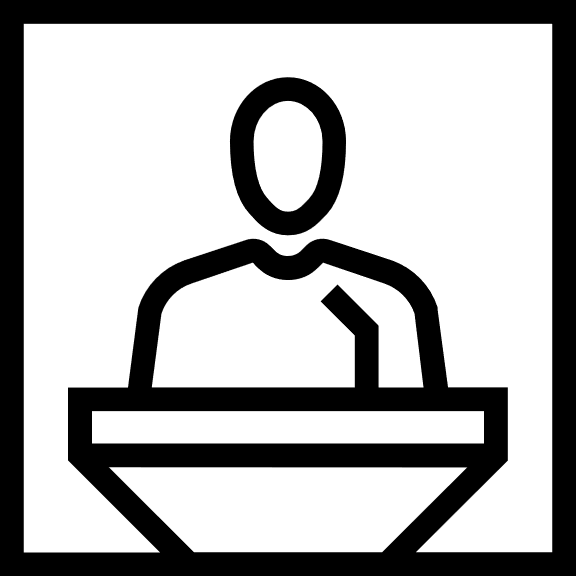 Nodrošināt savā īpašumā vai tiesiskajā valdījumā esoša īpašuma uzturēšanu un ekspluatēšanu tā, lai neradītu kaitējumu cilvēku, vides un īpašuma drošībai
Nekavējoties ziņot attiecīgajām valsts vai pašvaldību institūcijām par katastrofas vai katastrofas draudiem
Katastrofas vai katastrofas draudu gadījumā rīkoties saskaņā ar atbildīgo valsts vai pašvaldību institūciju sniegto informāciju un šo institūciju amatpersonu norādījumiem
Nodrošināt valsts civilās aizsardzības plānā un sadarbības teritoriju civilās aizsardzības plānos juridiskajai personai noteikto pasākumu precīzu un savlaicīgu izpildi
Civilās aizsardzības un katastrofas pārvaldīšanas likums
Tiesības
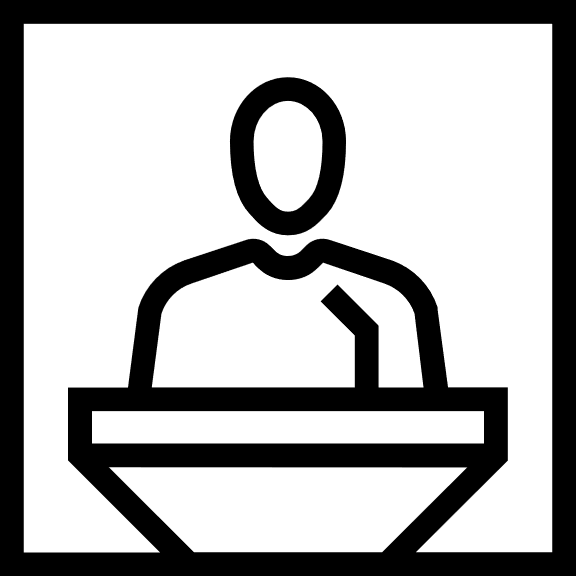 Saņemt agrīno brīdināšanu un ieteikumus rīcībai katastrofas vai katastrofas draudu gadījumā
Par Valsts civilās aizsardzības plānu
Nekavējoties ziņot attiecīgajām valsts vai pašvaldību institūcijām par katastrofas vai katastrofas draudiem
21
3.2. Paaugstinātas bīstamības objekta, tā īpašnieka vai tiesiskā vadītāja pienākumi un tiesības
3.1
3.2
Paaugstinātas bīstamības objekta, tā īpašnieka 
vai tiesiskā vadītāja pienākumi un tiesības
3.3
3. UZDEVUMI, TIESĪBAS UN PIENĀKUMI CIVILĀS AIZSARDZĪBAS JOMĀ
Paaugstinātas bīstamības objekti
Paaugstinātas bīstamības objektu (PBO) sarakstu katru gadu apzina un aktualizē. VUGD sagatavo objektu sarakstu un iesniedz Ministru Kabinetā apstiprināšanai.
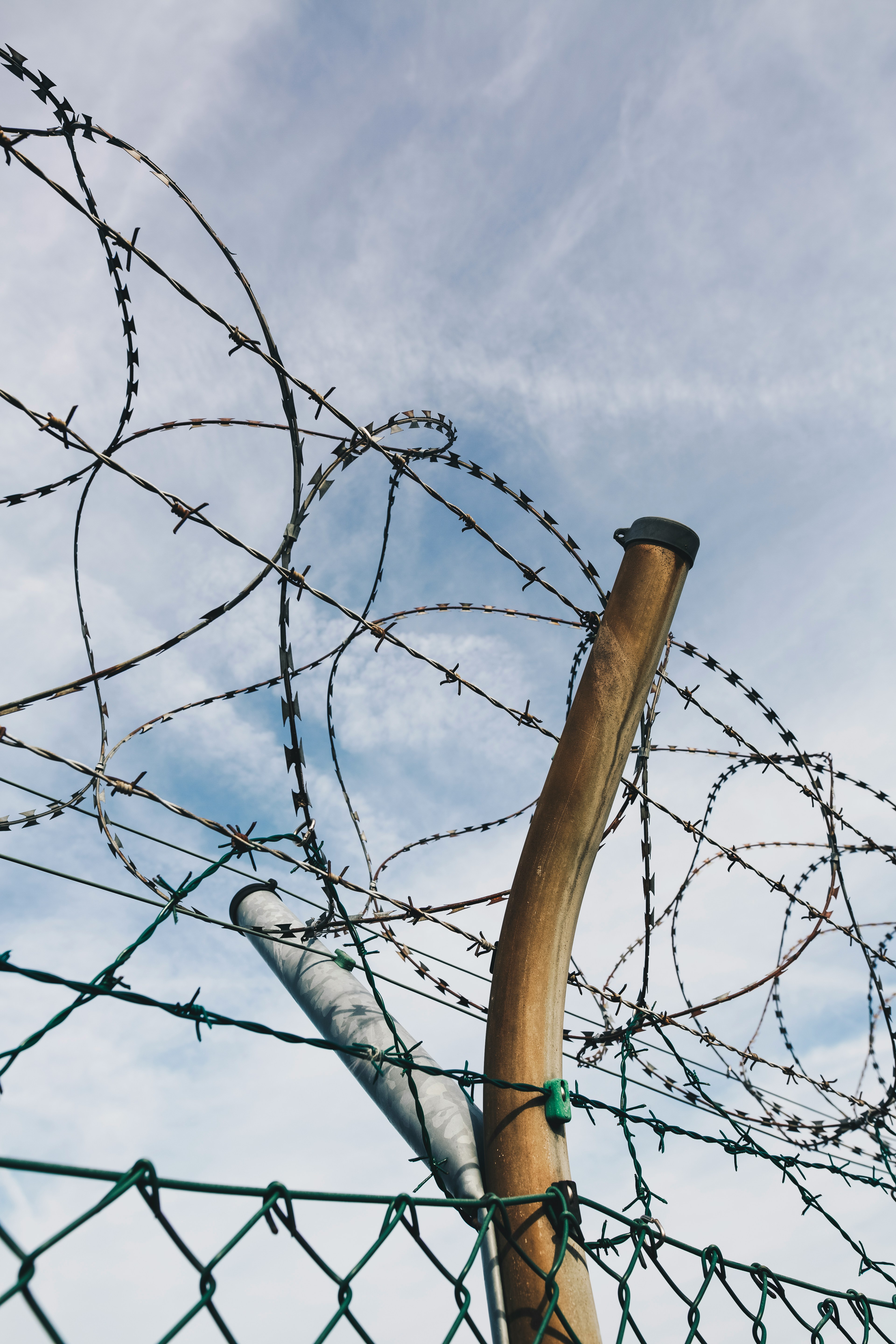 PBO ir ēkas vai inženierbūves, kuras tiekizmantotas veidā, kas saistīts ar:
Enerģijas ražošanu un uzkrāšanu
Paaugstinātas bīstamības objektu apzināšanas un noteikšanas, kā arī civilās aizsardzības un katastrofas pārvaldīšanas plānošanas un īstenošanas kārtība
Elektromagnētisko starojumu
Ugunsnedrošu, sprādzienbīstamu, bīstamu ķīmisku vielu un maisījumu
Civilās aizsardzības un katastrofas pārvaldīšanas likums
Bīstamo atkritumu
Augu karantīnas organismu
Bioloģiski aktīvu un radioaktīvu vielu, kodolmateriālu un to atkritumu pārstrādi, apstrādi, ražošanu, lietošanu, uzglabāšanu un transportēšanu
23
3.1
3.2
Paaugstinātas bīstamības objekta, tā īpašnieka 
vai tiesiskā vadītāja pienākumi un tiesības
3.3
3. UZDEVUMI, TIESĪBAS UN PIENĀKUMI CIVILĀS AIZSARDZĪBAS JOMĀ
Paaugstinātas bīstamības objekta īpašnieka vai tiesiskā valdītāja loma civilās aizsardzības sistēmā
Līmenis: Valsts | Pašvaldības | Vietējais
Vadības loma: Lēmumu pieņemšana | Koordinēšana | Atbalsts | Infrastruktūra
Nozīmīgākie iesaistes veidi:
Piemērs
Pamatojoties uz risku novērtējumu, noteikt preventīvos, gatavības, reaģēšanas un seku likvidēšanas pasākumus
Sākoties rūpnieciskajai avārijai vai tās laikā objekta atbildīgā persona nodrošina tehnoloģisko iekārtu, elektroierīču u.tml. iekārtu atvienošanu vai pārslēgšanu uz darba režīmu, kas neveicina ugunsgrēka attīstību un neierobežo tā dzēšanu
Paaugstinātas bīstamības objektu apzināšanas un noteikšanas, kā arī civilās aizsardzības un katastrofas pārvaldīšanas plānošanas un īstenošanas kārtība
Atbilstoši uzglabāt bīstamas vielas un izvietot bīstamās vielas objektā tā, lai nepieļautu tādu to savstarpējo iedarbību
MK noteikumu Nr. 131 "Rūpniecisko avāriju riska novērtēšanas kārtība un riska samazināšanas pasākumi" 1. pielikums nosaka bīstamās vielas un to kvalificējošos daudzumus
Iepazīstināt nodarbinātos ar civilās aizsardzības plānu un tajā paredzētajiem pasākumiem, kā arī nodrošināt mācības
AS „Conexus Baltic Grid” Inčukalna pazemes gāzes krātuvē norisinājās vietēja līmeņa civilās aizsardzības un katastrofas pārvaldīšanas mācības, simulējot dabasgāzes noplūdi ar aizdegšanos
Civilās aizsardzības un katastrofas pārvaldīšanas likums
Ugunsgrēka vai avārijas gadījumā darbinieks par to ziņo stacijas dispečeram, kurš iedarbina agrīnās brīdināšanas trauksmes sirēnu
Nodrošināt agrīno brīdināšanu un informēšanu apdraudējuma gadījumā
24
3.3. Pašvaldību civilās aizsardzības komisijas
3.1
3.2
3.3
Pašvaldību civilās aizsardzības komisijas
3. UZDEVUMI, TIESĪBAS UN PIENĀKUMI CIVILĀS AIZSARDZĪBAS JOMĀ
Pašvaldību sadarbības teritorijas civilās aizsardzības komisijas mērķi civilajā aizsardzībā un katastrofas pārvaldīšanā
Pašvaldību sadarbības teritoriju civilās aizsardzības komisija (PSTCAK) ir koordinējoša un konsultatīva institūcija. Latvijā ir 38 pašvaldību sadarbības teritoriju civilās aizsardzības komisijas.
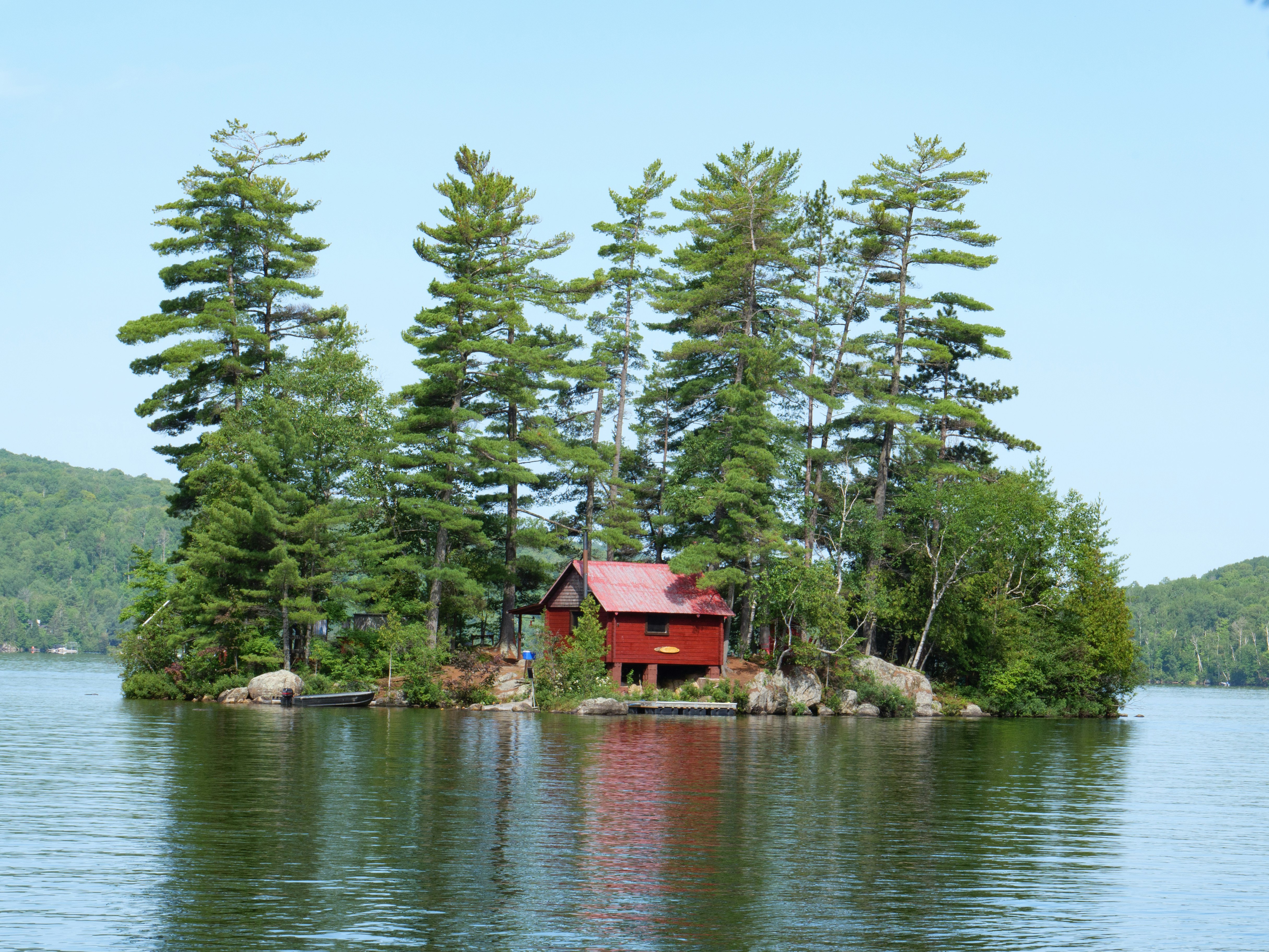 Mērķi
Koordinēt pasākumus katastrofas un katastrofas draudu gadījumā
Veicināt civilās aizsardzības, katastrofas pārvaldīšanas vai katastrofas pārvaldīšanas koordinēšanas jautājumu risināšanu
Noteikumi par pašvaldību sadarbības teritorijas civilās aizsardzības komisijām
26
3.1
3.2
3.3
Pašvaldību civilās aizsardzības komisijas
3. UZDEVUMI, TIESĪBAS UN PIENĀKUMI CIVILĀS AIZSARDZĪBAS JOMĀ
Pašvaldību sadarbības teritorijas civilās aizsardzības komisijas loma civilās aizsardzības sistēmā
Līmenis: Valsts | Pašvaldības | Vietējais
Vadības loma: Lēmumu pieņemšana | Koordinēšana | Atbalsts | Infrastruktūra
Noteikumi par pašvaldību sadarbības teritorijas civilās aizsardzības komisijām
Nozīmīgākie iesaistes veidi:
Piemērs
Sadarbības teritorijas civilās aizsardzības komisijas nolikuma izstrādes rekomendācijas
Koordinē pasākumus katastrofas un katastrofas draudu gadījumā
Jēkabpils novada STCAK plūdu laikā koordinēja iedzīvotāju informēšanu un evakuāciju
Civilās aizsardzības un katastrofas pārvaldīšanas likums
Analizē informāciju par katastrofas draudiem, katastrofas iespējamo attīstību, kā arī par situāciju katastrofas vietā
Rīgas STCAK sasauca regulāras sēdes, lai savlaicīgi plānotu dažādus Covid-19 krīzes scenārijus un tiem sagatavotos
Par Valsts civilās aizsardzības plānu
27
Pielikums: papildu materiāli docētājiem
Pielikums: papildu materiāli docētājiem
3. UZDEVUMI, TIESĪBAS UN PIENĀKUMI CIVILĀS AIZSARDZĪBAS JOMĀ
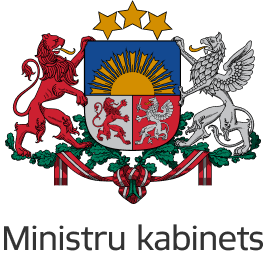 Piemēri docētājiem Ministru prezidenta uzdevumi civilajā aizsardzībā un katastrofas pārvaldīšanā
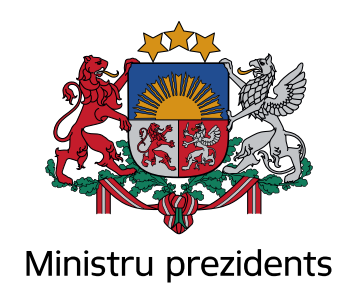 Uzdevumi
Uzrauga civilās aizsardzības sistēmas darbību un tās uzdevumu izpildi
Krīzes vadības padomes nolikums
Lemj par pašvaldības ierosinājumu pārņemt vietēja mēroga katastrofas pārvaldīšanas koordinēšanu
Civilās aizsardzības un katastrofas pārvaldīšanas likums
Norīko mācību vadītāju valsts un reģionālā līmeņa civilās aizsardzības un katastrofas pārvaldības mācībām (rīko ne retāk kā reizi četros gados)
Par Valsts civilās aizsardzības plānu
29
Pielikums: papildu materiāli docētājiem
3. UZDEVUMI, TIESĪBAS UN PIENĀKUMI CIVILĀS AIZSARDZĪBAS JOMĀ
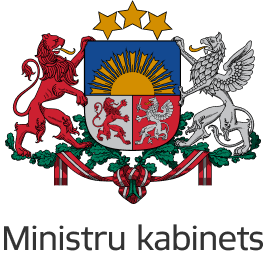 Piemēri docētājiem Ministru kabineta uzdevumi civilajā aizsardzībā un katastrofas pārvaldīšanā
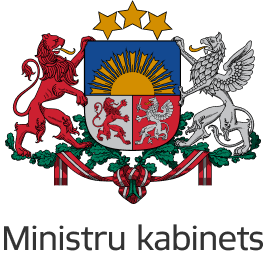 Uzdevumi
Lemj par finansējumu
Nosaka civilās aizsardzības komisijas izveidošanas kārtību, uzdevumus, tiesības un darba organizāciju
Reglamentē paaugstinātas bīstamības objektu apzināšanas, noteikšanas, civilās aizsardzības un katastrofas pārvaldīšanas plānošanas un īstenošanas kārtību
Nosaka kārtību, kādā valsts vai pašvaldības institūcija iesaista reaģēšanas un seku likvidēšanas pasākumos juridiskās vai fiziskās personas rīcībā esošos resursus
Nosaka kārtību, kādā juridiskajai vai fiziskajai personai kompensējami izdevumi un zaudējumi, kas radušies, tās resursus iesaistot reaģēšanas un seku likvidēšanas pasākumos
Nosaka valsts civilās aizsardzības kontaktpunkta izveidošanas kārtību, uzdevumus un tiesības, kā arī kārtību, kādā tas sadarbojas ar Ārkārtējo situāciju reaģēšanas un koordinēšanas centru, Eiroatlantijas katastrofas reaģēšanas un koordinēšanas centru un citām starptautiskajām organizācijām un ārvalstīm
Civilās aizsardzības un katastrofas pārvaldīšanas likums
Nosaka valsts agrīnās brīdināšanas sistēmas izveidošanas, darbības un finansēšanas kārtību
Civilās aizsardzības plānošanas uzdevumi
Civilās aizsardzības sistēmas darbības 
un atbilstības pārbaudes uzdevumi
Nosaka valsts civilās aizsardzības plāna, sadarbības teritorijas civilās aizsardzības plāna, paaugstinātas bīstamības objekta civilās aizsardzības plāna un objekta civilās aizsardzības plāna struktūru un tajā iekļaujamo informāciju
Nosaka civilās aizsardzības un katastrofas pārvaldīšanas mācību veidus un organizēšanas kārtību
Par Valsts civilās aizsardzības plānu
30
Pielikums: papildu materiāli docētājiem
3. UZDEVUMI, TIESĪBAS UN PIENĀKUMI CIVILĀS AIZSARDZĪBAS JOMĀ
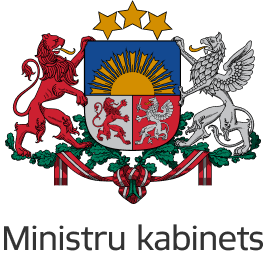 Piemēri docētājiem Ministru kabineta uzdevumi civilajā aizsardzībā un katastrofas pārvaldīšanā
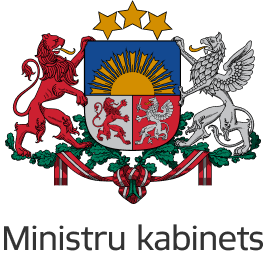 Zinātniskā pētniecība, izglītība un apmācība civilās aizsardzības 
un katastrofas pārvaldīšanas jomā
Nosaka minimālās prasības obligātā civilās aizsardzības kursa saturam izglītojamajiem augstākajā, vispārējā un profesionālajā izglītībā; kā arī nodarbināto apmācībai
Starptautiskās palīdzības lūgšana un sniegšana
Nosaka humānās palīdzības saņemšanas un sniegšanas kārtību
Nosaka kārtību, kādā valsts un pašvaldību institūcijas ierosina, lai Ministru kabinets pieņem lēmumu par starptautiskās palīdzības pieprasīšanu katastrofas vai katastrofas draudu gadījumā, lai nodrošinātu katastrofas pārvaldīšanu
Civilās aizsardzības un katastrofas pārvaldīšanas likums
Katastrofas vai katastrofas draudu gadījumā lemt par starptautiskās palīdzības lūgšanu vai sniegšanu pēc katastrofas pārvaldīšanas subjekta ierosinājuma vai savas iniciatīvas
Par Valsts civilās aizsardzības plānu
31
Pielikums: papildu materiāli docētājiem
3. UZDEVUMI, TIESĪBAS UN PIENĀKUMI CIVILĀS AIZSARDZĪBAS JOMĀ
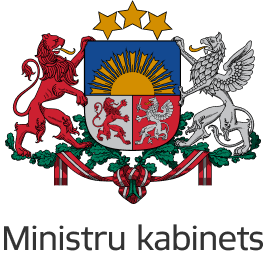 Piemēri docētājiemKrīzes vadības padomes loma civilās aizsardzības sistēmā
Krīzes vadības padome ir iesaistījusies sekojošu krīzes gadījumu izskatīšanā, risināšanā vai palīdzības nodrošināšanā:
2012:
Plūdu draudu izraisoša situācija ar Lubānas ezera dienvidaustrumu dambi; palu un plūdu draudu izraisītajiem seku likvidēšanas pasākumi; situācija saistībā ar traģēdiju tirdzniecības centrā Priedaines ielā 20, Rīgā
Paaugstinātas bīstamības ugunsgrēks Jūrmalā; plūdu rezultātā nodarītie zaudējumi izbūvētajai robežas joslas daļai gar Latvijas Republikas – Krievijas federācijas valsts robežu; biedrības “Latvijas Mežizstrādātāju savienība” un Latvijas Meža īpašnieku biedrības lūgums izsludināt ārkārtējo situāciju meža nozarē
2017:
Krīzes vadības padomes nolikums
2018:
Situācija lauksaimniecības nozarē, kuru izraisījis ilgstošais sausums; kūdras un meža ugunsgrēks Talsu novada Valdgales pagasta “Lielsalās”
2019:
Humānās palīdzības sniegšana Albānijas Republikai
Civilās aizsardzības un katastrofas pārvaldīšanas likums
2020:
COVID-19 pandēmija
Par Valsts civilās aizsardzības plānu
2023:
Situācija ar egļu astoņzobu mizgrauža izraisītajiem bojājumiem egļu mežaudzēs Latvijā; sausuma un salnu radītie zaudējumi Latvijas lauksaimniecībā
32
Pielikums: papildu materiāli docētājiem
3. UZDEVUMI, TIESĪBAS UN PIENĀKUMI CIVILĀS AIZSARDZĪBAS JOMĀ
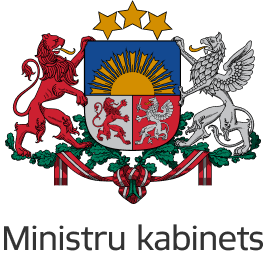 Piemēri docētājiemKrīzes vadības padomes uzdevumi civilās aizsardzības jomā
Uzdevumi
Izskata valsts un pašvaldību institūciju sagatavoto informāciju par valsts apdraudējumu un sagatavo priekšlikumus Ministru kabinetam par nepieciešamajiem pasākumiem
Sagatavo priekšlikumus par nepieciešamo valsts un pašvaldību institūciju rīcībā esošo resursu piesaistīšanu un koordināciju valsts apdraudējuma novēršanai un pārvarēšanai
Izskata ministriju kompetencē esošo nozaru apdraudējumus un izvērtē nozaru apdraudējumu novēršanas, pārvarēšanas un iespējamo seku likvidēšanas plānu projektus
Sagatavo priekšlikumus Ministru kabinetam par nepieciešamo papildu finansējumu valsts apdraudējuma novēršanai un pārvarēšanai, kā arī tā radīto seku likvidēšanai
Krīzes vadības padomes nolikums
Sagatavo priekšlikumus Ministru kabinetam par ārkārtējās situācijas un mobilizācijas izsludināšanu
Koordinē valsts krīzes vadības pilnveidošanu
Civilās aizsardzības un katastrofas pārvaldīšanas likums
Izskata priekšlikumus par normatīvo aktu un attīstības plānošanas dokumentu projektu izstrādi valsts apdraudējuma novēršanai un pārvarēšanai
Izskata ministriju sagatavotos krīzes vadības mācību secinājumus
Sagatavo priekšlikumus Ministru kabinetam par iespējām sniegt palīdzību krīzes situācijā nonākušai ārvalstij, kā arī par Latvijai krīzes situācijā nepieciešamo palīdzību no ārvalstīm
Pēc Iekšlietu ministra priekšlikuma apstiprina padomes sekretariāta vadītāju un sekretariāta struktūru
Par Valsts civilās aizsardzības plānu
33
Pielikums: papildu materiāli docētājiem
3. UZDEVUMI, TIESĪBAS UN PIENĀKUMI CIVILĀS AIZSARDZĪBAS JOMĀ
Piemēri docētājiemMinistriju uzdevumi civilajā aizsardzībā un katastrofas pārvaldīšanā
Katastrofas pārvaldīšanas koordinēšanas uzdevumi
Ministrija, iesaistot tās padotībā esošās institūcijas, sadarbībā ar citām ministrijām, valsts un pašvaldību institūcijām veic šādus katastrofas pārvaldīšanas koordinēšanas uzdevumus:
Novērtē risku
Pamatojoties uz risku novērtējumu, nosaka preventīvos, gatavības, reaģēšanas un seku likvidēšanas pasākumus, izstrādā attiecīgās jomas attīstības plānošanas dokumentus, tiesību aktus un citus dokumentus
Civilās aizsardzības un katastrofas pārvaldīšanas likums
Pamatojoties uz risku novērtējumu, apzina un plāno resursus katastrofas pārvaldīšanai
Par Valsts civilās aizsardzības plānu
Katastrofas pārvaldīšanas subjekts pēc katastrofas sadarbībā ar citām ministrijām, valsts un pašvaldību institūcijām prioritāšu secībā nosaka un veic atjaunošanas pasākumus
Sniedz katastrofas pārvaldīšanas subjektam katastrofas pārvaldīšanas koordinēšanas uzdevumu izpildei nepieciešamo atbalstu
Citi nozari reglamentējošie dokumenti
34
Pielikums: papildu materiāli docētājiem
3. UZDEVUMI, TIESĪBAS UN PIENĀKUMI CIVILĀS AIZSARDZĪBAS JOMĀ
Piemēri docētājiemMinistriju uzdevumi un tiesības civilajā aizsardzībā un katastrofas pārvaldīšanā
Uzdevumi
Ministrija nodrošina 
civilās aizsardzības uzdevumu izpildi, 
nozarei nepieciešamo tiesību aktu projektu izstrādi un 
katastrofas pārvaldīšanas koordinēšanu valsts, reģionālā un vietējā mērogā
Ministrija atbilstoši savai darbības jomai izstrādā un sniedz rekomendācijas valsts un pašvaldību institūcijām, objektu un paaugstinātas bīstamības objektu īpašniekiem un tiesiskajiem valdītājiem, kā arī sniedz iedzīvotājiem ieteikumus par rīcību katastrofas vai katastrofas draudu gadījumā
Civilās aizsardzības un katastrofas pārvaldīšanas likums
Tiesības
Pieprasīt un bez maksas saņemt no valsts un pašvaldību institūcijām, juridiskajām un fiziskajām personām civilajai aizsardzībai un katastrofas pārvaldīšanai nepieciešamo informāciju
Par Valsts civilās aizsardzības plānu
Rakstveidā slēgt pakalpojumu un sadarbības līgumus vai vienošanās civilās aizsardzības un katastrofas pārvaldīšanas jomā ar citām valsts vai pašvaldību institūcijām, juridiskajām un fiziskajām personām
Citi nozari reglamentējošie dokumenti
Uzlikt tās padotībā esošai institūcijai pienākumu izstrādāt attiecīga objekta civilās aizsardzības plānu, kas saskaņojams ar Valsts ugunsdzēsības un glābšanas dienestu
35
Pielikums: papildu materiāli docētājiem
3. UZDEVUMI, TIESĪBAS UN PIENĀKUMI CIVILĀS AIZSARDZĪBAS JOMĀ
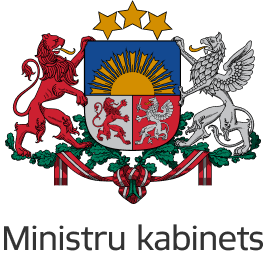 Piemēri docētājiemIekšlietu ministrijas uzdevumi civilajā aizsardzībā un katastrofas pārvaldīšanā
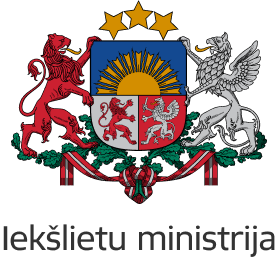 Katastrofas pārvaldīšanas koordinēšanas uzdevumi
Iekšlietu ministrijas nolikums
Koordinē katastrofu pārvaldīšanu, kuras saistītas ar ugunsgrēku, zemestrīci, zemes nogruvumu, terora aktu, sabiedriskajām nekārtībām, iekšējiem nemieriem vai transporta avāriju iekšējos ūdeņos līdz jūras krasta līnijai
Uzdevumi
Krīzes vadības padomes nolikums
Koordinē civilās aizsardzības sistēmas attīstības plānošanu un darbību
Civilās aizsardzības plānošanas uzdevumi
Valsts ugunsdzēsības un glābšanas dienesta nolikums
Nodrošina valsts civilās aizsardzības plāna un sadarbības teritoriju civilās aizsardzības plānu aktuālās redakcijas ievietošanu Iekšlietu ministrijas un Valsts ugunsdzēsības un glābšanas dienesta mājaslapās internetā
Izvērtē valsts civilās aizsardzības plāna izpildi, katru gadu līdz 1.maijam iesniedz Ministru kabinetam attiecīgu informatīvo ziņojumu un, ja nepieciešams, valsts civilās aizsardzības plāna grozījumu projektu
Civilās aizsardzības un katastrofas pārvaldīšanas likums
Civilās aizsardzības sistēmas darbības un atbilstības pārbaudes uzdevumi
Par Valsts civilās aizsardzības plānu
Koordinē civilās aizsardzības un katastrofas pārvaldīšanas mācību plānošanu un organizēšanu valsts un reģionālā mērogā atbilstoši valsts civilās aizsardzības plānā valsts un pašvaldību institūcijām noteiktajiem uzdevumiem
Citi nozari reglamentējošie dokumenti
36
Pielikums: papildu materiāli docētājiem
3. UZDEVUMI, TIESĪBAS UN PIENĀKUMI CIVILĀS AIZSARDZĪBAS JOMĀ
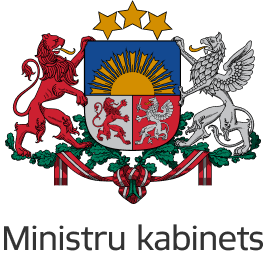 Piemēri docētājiemIekšlietu ministrijas pienākumi civilajā aizsardzībā un katastrofas pārvaldīšanā
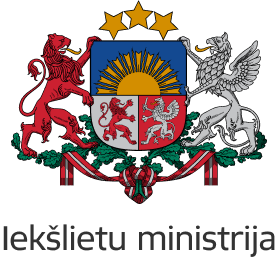 Citi pienākumi civilās aizsardzības jomā
Iekšlietu ministrijas nolikums
Terora akti
Iekšējie nemieri
Zemes nogruvumi
Ugunsgrēki būvēs
Būvju sabrukums
Sabiedriskās nekārtības
Būvju sabrukums
Nodrošina Krīzes vadības padomes sekretariāta darbību
Katastrofas pārvaldīšanas institūcija
Krīzes vadības padomes nolikums
Zemestrīces
Valsts ugunsdzēsības un glābšanas dienesta nolikums
Civilās aizsardzības un katastrofas pārvaldīšanas likums
Par Valsts civilās aizsardzības plānu
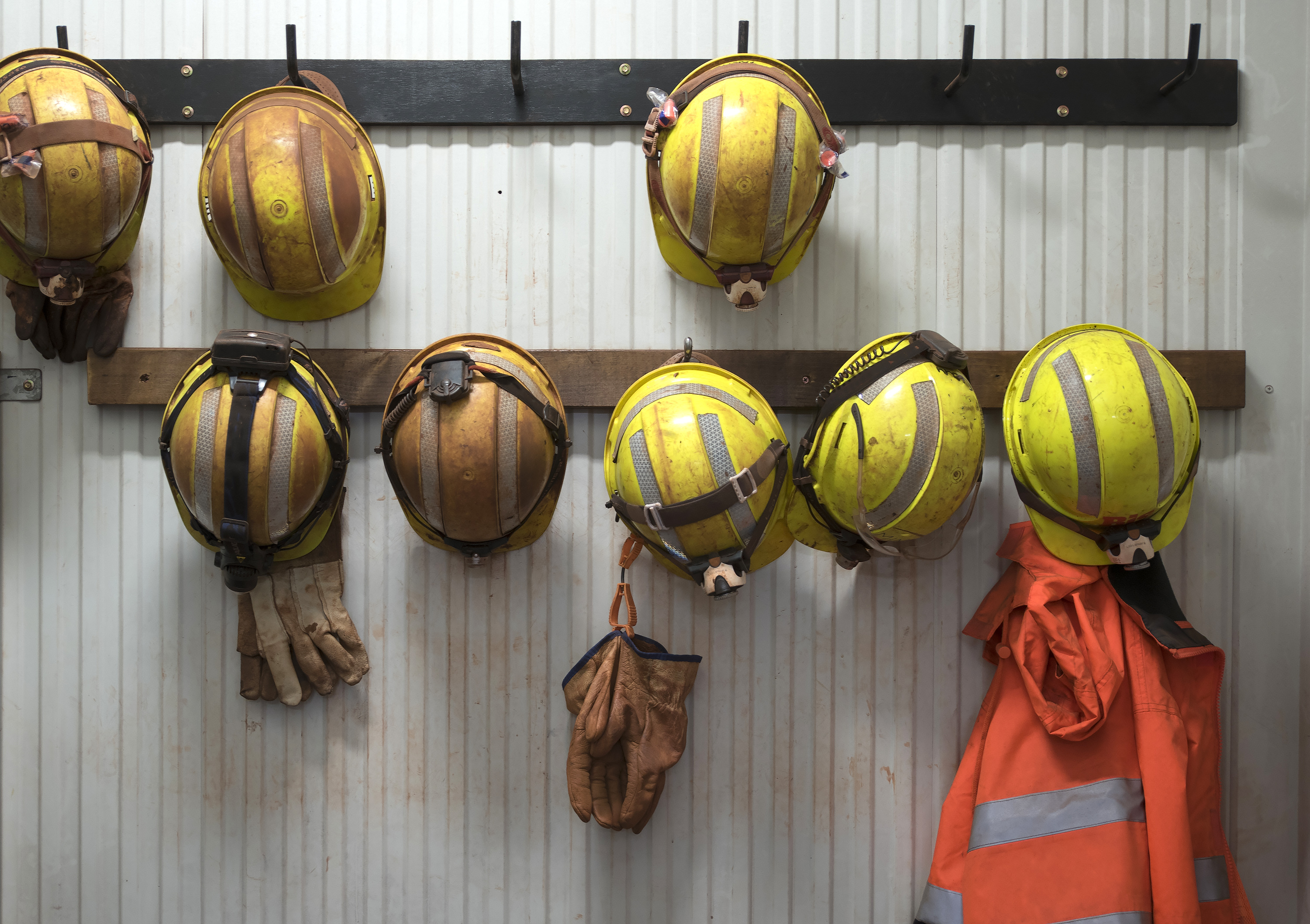 Citi nozari reglamentējošie dokumenti
37
Pielikums: papildu materiāli docētājiem
3. UZDEVUMI, TIESĪBAS UN PIENĀKUMI CIVILĀS AIZSARDZĪBAS JOMĀ
Piemēri docētājiemIekšlietu ministrijas Informācijas centrs
Iekšlietu ministrijas Informācijas centrs ir Iekšlietu ministrijas pakļautībā esoša tiešās pārvaldes iestāde. Centra darbības mērķis ir veicināt noziedzības novēršanu un apkarošanu, sabiedriskās kārtības un drošības aizsardzību, izmantojot informācijas apstrādes un analīzes līdzekļus, kā arī nodrošināt Iekšlietu ministriju un tās padotībā esošās iestādes ar Eiropas Savienības prasībām atbilstošām operatīvo radiosakaru un privāto elektronisko sakaru tīklu sistēmām.
Loma civilajā aizsardzībā
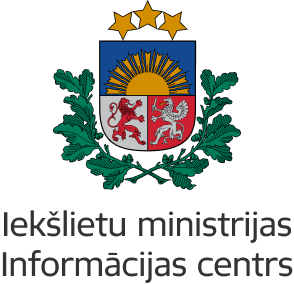 Iesaiste valsts agrīnās brīdināšanas sistēmas uzturēšanā un pilnveidē
Pienākumu pildīšana, kas saistīti ar civilās aizsardzības un katastrofas pārvaldīšanas jomas datubāzēm, sistēmām un komunikācijām
Civilās aizsardzības operacionālā vadības centra darbības nodrošināšana un infrastruktūras izveidošana
Valsts augstāko amatpersonu apziņošana apdraudējuma un ārkārtas notikumu 
gadījumā valstī
Par Valsts civilās aizsardzības plānu
38
Pielikums: papildu materiāli docētājiem
3. UZDEVUMI, TIESĪBAS UN PIENĀKUMI CIVILĀS AIZSARDZĪBAS JOMĀ
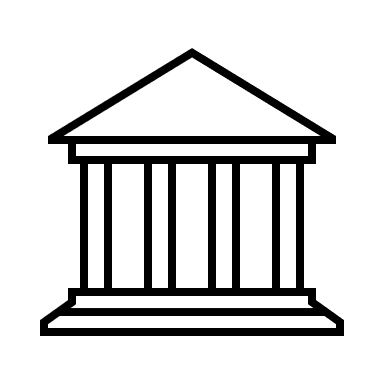 Piemēri docētājiemValsts institūciju uzdevumi civilajā aizsardzībā un katastrofas pārvaldīšanā
Uzdevumi
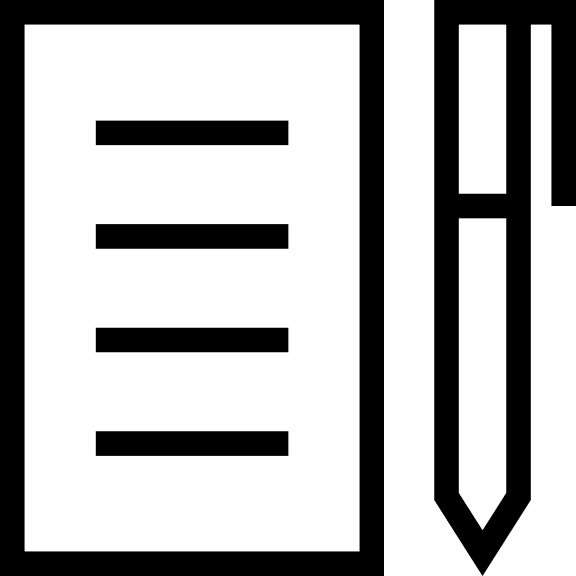 Atbilstoši savai darbības jomai izstrādā un sniedz rekomendācijas valsts un pašvaldību institūcijām, objektu un paaugstinātas bīstamības objektu īpašniekiem un tiesiskajiem valdītājiem, kā arī sniedz iedzīvotājiem ieteikumus par rīcību katastrofas vai katastrofas draudu gadījumā
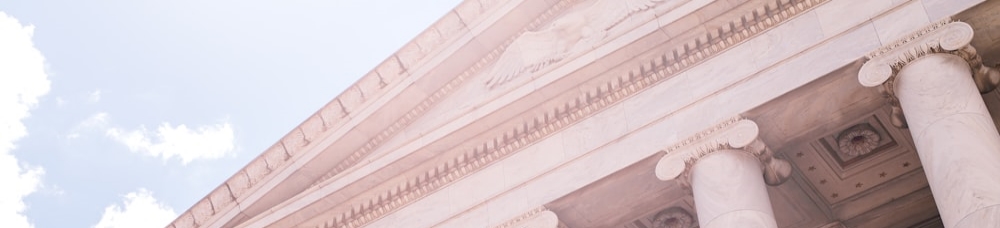 Civilās aizsardzības un katastrofas pārvaldīšanas likums
Plāno un rīko civilās aizsardzības un katastrofas pārvaldīšanas mācības
Veic nodarbināto un iedzīvotāju izglītošanu civilās aizsardzības jautājumos, izmantojot plašsaziņas līdzekļus un elektroniskos plašsaziņas līdzekļus, kā arī izplatot informatīvos materiālus, atbilstoši savai darbības jomai
Par Valsts civilās aizsardzības plānu
39
Pielikums: papildu materiāli docētājiem
3. UZDEVUMI, TIESĪBAS UN PIENĀKUMI CIVILĀS AIZSARDZĪBAS JOMĀ
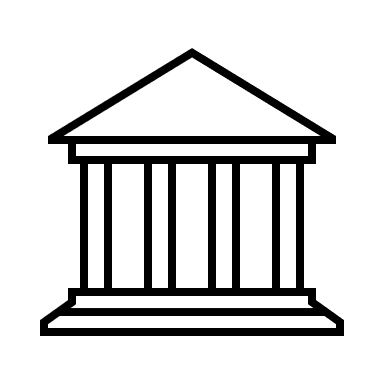 Piemēri docētājiemValsts institūciju administratīvo vadītāju uzdevumi civilajā aizsardzībā un katastrofas pārvaldīšanā
Valsts institūcijas administratīvā vadītāja uzdevumi
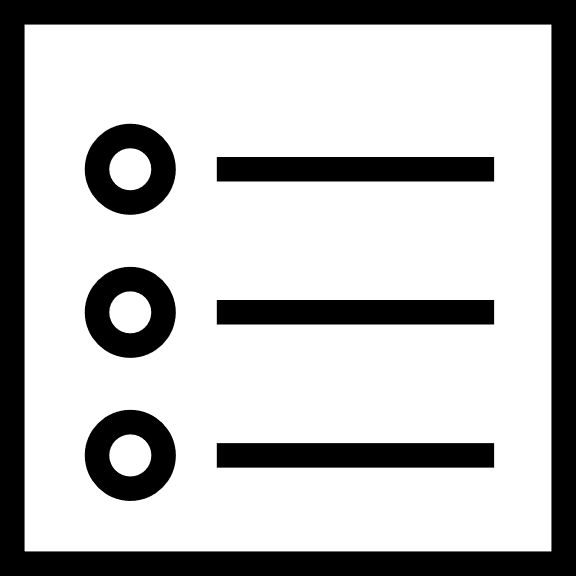 Civilās aizsardzības uzdevumu izpildi valsts institūcijā nodrošina un vada valsts institūcijas administratīvais vadītājs, kura uzdevumi ir:
Plāno un īsteno valsts institūcijas nepārtrauktas darbības nodrošināšanai katastrofas vai katastrofas draudu gadījumā nepieciešamo rīcību
Izstrādā, saskaņo ar Valsts ugunsdzēsības un glābšanas dienestu un apstiprina valsts institūcijas īpašumā vai valdījumā esoša objekta vai paaugstinātas bīstamības objekta civilās aizsardzības plānu
Nodrošina valsts civilās aizsardzības plānā un sadarbības teritorijas civilās aizsardzības plānā valsts institūcijai noteikto pasākumu precīzu un savlaicīgu izpildi
Kontrolē institūcijai noteikto civilās aizsardzības uzdevumu izpildi, kā arī tās padotībā esošajām institūcijām noteikto civilās aizsardzības uzdevumu izpildi
Civilās aizsardzības un katastrofas pārvaldīšanas likums
Nodrošina valsts institūcijas nodarbināto un apmeklētāju drošību tās īpašumā vai valdījumā esošā objektā vai paaugstinātas bīstamības objektā
Par Valsts civilās aizsardzības plānu
Pēc katastrofas pārvaldīšanas subjekta pieprasījuma sniedz informāciju par valsts institūcijas rīcībā esošajiem resursiem, kas izmantojami katastrofas pārvaldīšanai
40
Pielikums: papildu materiāli docētājiem
3. UZDEVUMI, TIESĪBAS UN PIENĀKUMI CIVILĀS AIZSARDZĪBAS JOMĀ
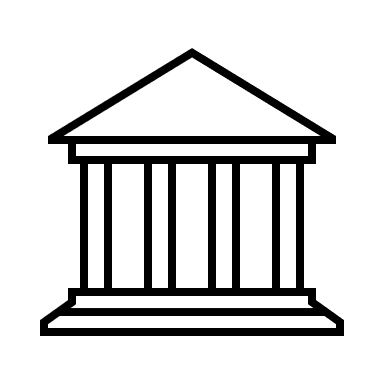 Piemēri docētājiemValsts institūciju tiesības civilajā aizsardzībā un katastrofas pārvaldīšanā
Tiesības
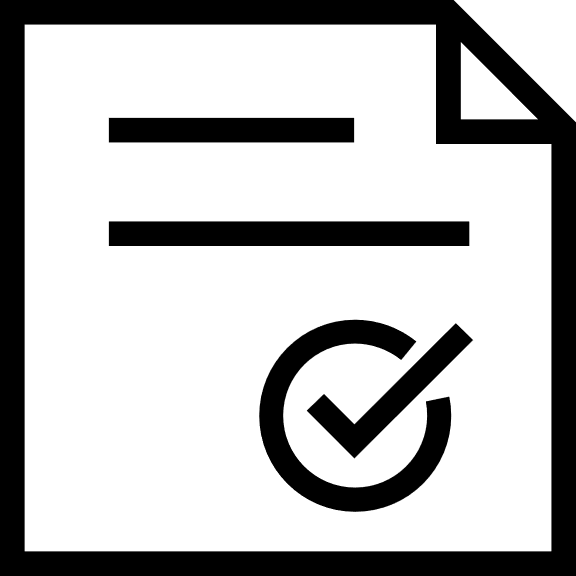 Pieprasīt un bez maksas saņemt no valsts un pašvaldību institūcijām, juridiskajām un fiziskajām personām civilajai aizsardzībai un katastrofas pārvaldīšanai nepieciešamo informāciju
Rakstveidā slēgt pakalpojumu un sadarbības līgumus vai vienošanās civilās aizsardzības un katastrofas pārvaldīšanas jomā ar citām valsts vai pašvaldību institūcijām, juridiskajām un fiziskajām personām
Uzlikt tās padotībā esošai institūcijai pienākumu izstrādāt attiecīga objekta civilās aizsardzības plānu, kas saskaņojams ar Valsts ugunsdzēsības un glābšanas dienestu
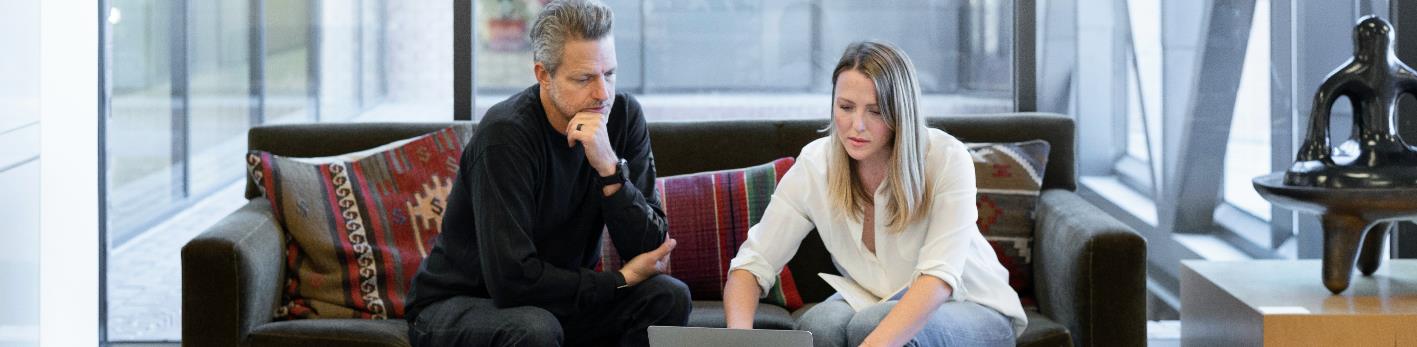 Civilās aizsardzības un katastrofas pārvaldīšanas likums
Par Valsts civilās aizsardzības plānu
41
Pielikums: papildu materiāli docētājiem
3. UZDEVUMI, TIESĪBAS UN PIENĀKUMI CIVILĀS AIZSARDZĪBAS JOMĀ
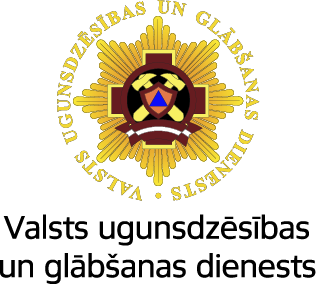 Piemēri docētājiemValsts ugunsdzēsības un glābšanas dienesta uzdevumi civilajā aizsardzībā un katastrofas pārvaldīšanā
Par Valsts civilās aizsardzības plānu
Uzdevumi
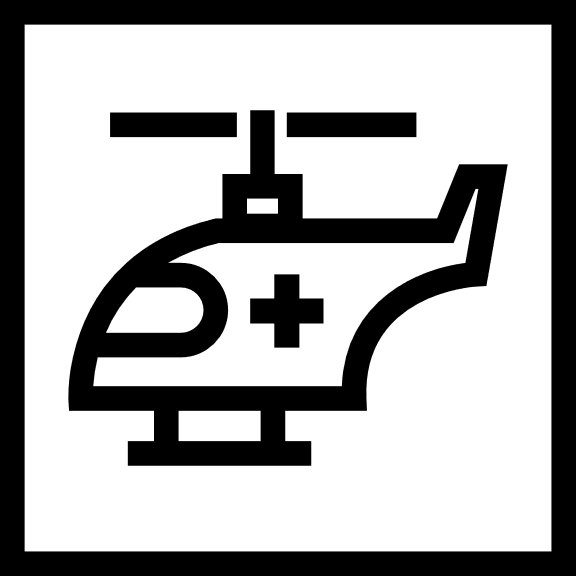 Valsts ugunsdzēsības un glābšanas dienesta nolikums
Nodrošina kontaktpunkta funkciju veikšanu un tā darbību 24 stundas diennaktī
Plāno un organizē sadarbības teritoriju civilās aizsardzības komisiju apmācību
Vada, koordinē un kontrolē civilās aizsardzības sistēmas darbību
Sadarbībā ar citām institūcijām izstrādā valsts civilās aizsardzības plānu
Izskata un saskaņo objektu un paaugstinātas bīstamības objektu civilās aizsardzības plānu projektus
Izveido un uztur savā rīcībā esošo, kā arī juridisko un fizisko personu īpašumā vai valdījumā esošo ugunsdzēsības un glābšanas darbos izmantojamo resursu sarakstu
Veic civilās aizsardzības prasību ievērošanas pārbaudes
Norīko Valsts ugunsdzēsības un glābšanas dienesta amatpersonu darbam sadarbības teritorijas civilās aizsardzības komisijā. Šī amatpersona ir attiecīgās komisijas priekšsēdētāja vietnieks
Ne retāk kā reizi pusgadā pārbauda valsts augstāko amatpersonu apziņošanas sistēmas darbību
Veic amatpersonu apziņošanu Ministru prezidenta biroja vadītāja vai Krīzes vadības padomes sekretariāta vadītāja uzdevumā valsts apdraudējuma gadījumā
Kārtība, kādā valsts augstākās amatpersonas apziņojamas valsts apdraudējuma gadījumā un par ārkārtas notikumiem valstī
Civilās aizsardzības un katastrofas pārvaldīšanas likums
Valsts civilās aizsardzības kontaktpunkta darbība
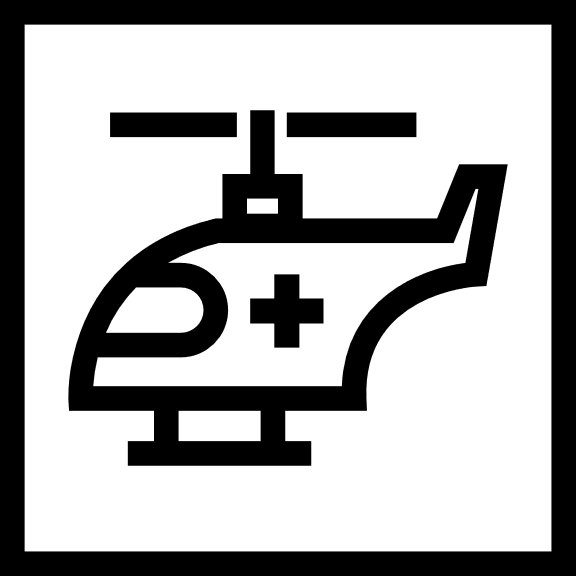 Valsts civilās aizsardzības kontaktpunkta noteikumi
42
Pielikums: papildu materiāli docētājiem
3. UZDEVUMI, TIESĪBAS UN PIENĀKUMI CIVILĀS AIZSARDZĪBAS JOMĀ
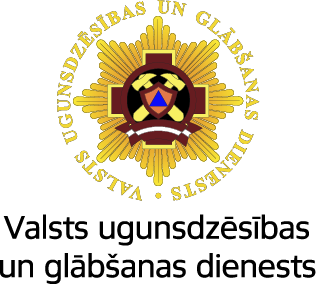 Piemēri docētājiemValsts ugunsdzēsības un glābšanas dienesta uzdevumi
Par Valsts civilās aizsardzības plānu
Nolikumā noteiktie uzdevumi (1/2)
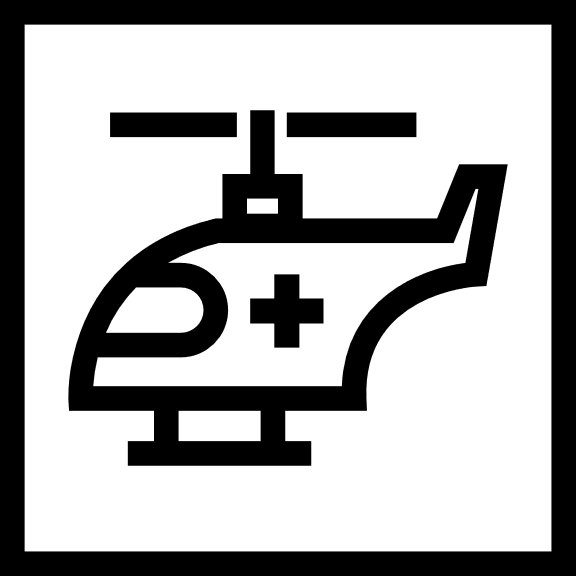 Valsts ugunsdzēsības un glābšanas dienesta nolikums
Apzina ugunsdrošības stāvokli un sniedz  priekšlikumus par situācijas uzlabošanu ugunsdrošības un civilās aizsardzības jomā
Organizē un veic prevencijas pasākumus valsts ugunsdrošības un civilās aizsardzības jomā
Piedalās rūpniecisko avāriju riska novērtēšanai un samazināšanai veikto pasākumu izvērtēšanā
Kārtība, kādā valsts augstākās amatpersonas apziņojamas valsts apdraudējuma gadījumā un par ārkārtas notikumiem valstī
Vada un veic ugunsgrēku dzēšanu
Vada un veic glābšanas darbus:
Dzēšot ugunsgrēkus
Pēc ceļu satiksmes negadījumiem
Iekšējos ūdeņos
Zemūdens meklēšanas un citus glābšanas darbus
Civilās aizsardzības un katastrofas pārvaldīšanas likums
Veic neatliekamos reaģēšanas un seku likvidēšanas pasākumus atbilstoši normatīvajos aktos noteiktajām radiācijas drošības un kodoldrošības prasībām
Veic un vada neatliekamos avāriju seku likvidēšanas pasākumus
Valsts civilās aizsardzības kontaktpunkta noteikumi
Sniedz iespējamo palīdzību fiziskām personām ugunsgrēka vai avārijas gadījumā
43
Pielikums: papildu materiāli docētājiem
3. UZDEVUMI, TIESĪBAS UN PIENĀKUMI CIVILĀS AIZSARDZĪBAS JOMĀ
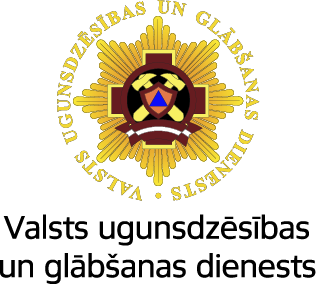 Piemēri docētājiemValsts ugunsdzēsības un glābšanas dienesta uzdevumi
Par Valsts civilās aizsardzības plānu
Nolikumā noteiktie uzdevumi (2/2)
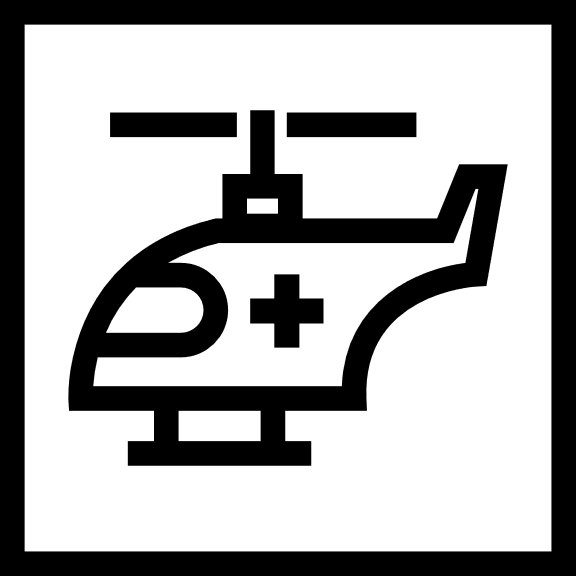 Valsts ugunsdzēsības un glābšanas dienesta nolikums
Nodrošina vienotā ārkārtas palīdzības izsaukumu numura "112" zvanu saņemšanu, apstrādi un to pāradresēšanu citiem operatīvajiem dienestiem
Atbilstoši kompetencei organizē un īsteno civilās aizsardzības pasākumus
Atbilstoši kompetencei izstrādā ugunsdrošību, ugunsdzēsību, glābšanu un civilo aizsardzību reglamentējošo normatīvo aktu projektus
Kārtība, kādā valsts augstākās amatpersonas apziņojamas valsts apdraudējuma gadījumā un par ārkārtas notikumiem valstī
Apmāca ugunsdrošības, ugunsdzēsības un glābšanas darbos, kā arī civilās aizsardzības pasākumos iesaistāmās personas un organizē to darbību
Informē sabiedrību ugunsdrošības un civilās aizsardzības jomā
Vāc, saglabā un popularizē sabiedrībā ar Latvijas ugunsdzēsības vēsturi un mūsdienām saistītās vērtības, kā arī sekmēt to izmantošanu sabiedrības izglītošanai
Civilās aizsardzības un katastrofas pārvaldīšanas likums
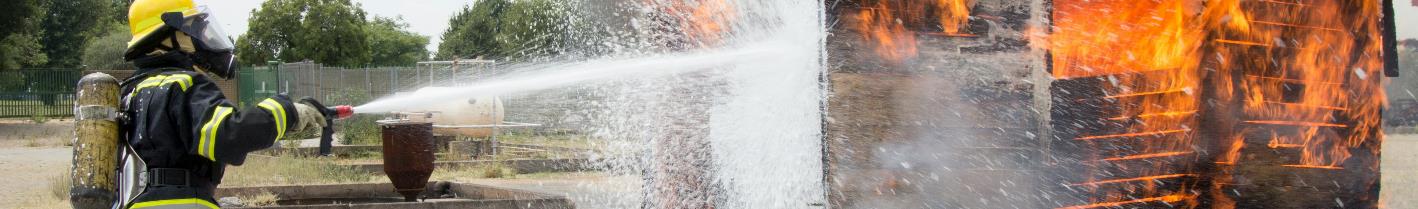 Valsts civilās aizsardzības kontaktpunkta noteikumi
44
Pielikums: papildu materiāli docētājiem
3. UZDEVUMI, TIESĪBAS UN PIENĀKUMI CIVILĀS AIZSARDZĪBAS JOMĀ
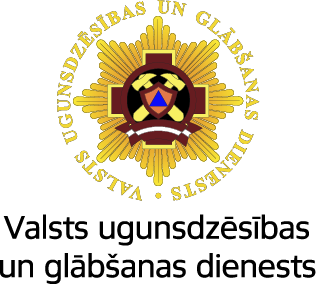 Piemēri docētājiemValsts ugunsdzēsības un glābšanas dienesta tiesības civilajā aizsardzībā un katastrofas pārvaldīšanā
Par Valsts civilās aizsardzības plānu
Tiesības
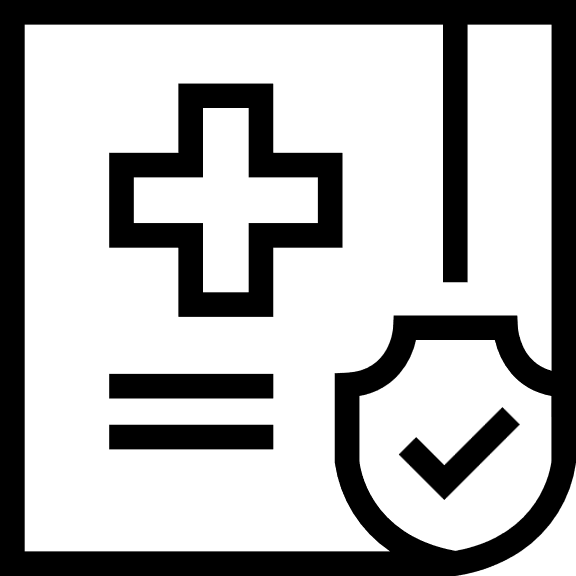 Valsts ugunsdzēsības un glābšanas dienesta nolikums
Pieprasīt un bez maksas saņemt no valsts un pašvaldību institūcijām, juridiskajām un fiziskajām personām civilās aizsardzības sistēmas darbības kontrolei nepieciešamo informāciju
Uzraudzīt civilo aizsardzību reglamentējošu normatīvo aktu prasību ievērošanu, sagatavot aktus par pārbaudēs konstatētajiem pārkāpumiem un trūkumiem, kā arī sniegt valsts un pašvaldību institūcijām, objektu un paaugstinātas bīstamības objektu īpašniekiem vai tiesiskajiem valdītājiem rekomendācijas pārkāpumu un trūkumu novēršanai un civilās aizsardzības pasākumu pilnveidošanai
Kārtība, kādā valsts augstākās amatpersonas apziņojamas valsts apdraudējuma gadījumā un par ārkārtas notikumiem valstī
Veicot glābšanas darbus, dot iesaistītajām institūcijām, kā arī juridiskajām un fiziskajām personām norādījumus par notikuma vietā nepieciešamo rīcību
Iesaistīt glābšanas darbos valsts un pašvaldību institūcijas, juridiskās un fiziskās personas, kā arī to rīcībā esošos resursus
Civilās aizsardzības un katastrofas pārvaldīšanas likums
Atbilstoši kompetencei pārstāvēt Latviju starptautiskajās organizācijās un pasākumos
Pieprasīt un bez maksas saņemt no komersanta, kas nodrošina publisko elektronisko sakaru tīklu vai sniedz elektronisko sakaru pakalpojumus, elektronisko sakaru pakalpojumu lietotāja atrašanās vietas datus bez lietotāja vai abonenta piekrišanas, ja atrašanās vietas datu apstrāde ir nepieciešama dienestam tā uzdevumu veikšanai
Valsts civilās aizsardzības kontaktpunkta noteikumi
45
Pielikums: papildu materiāli docētājiem
3. UZDEVUMI, TIESĪBAS UN PIENĀKUMI CIVILĀS AIZSARDZĪBAS JOMĀ
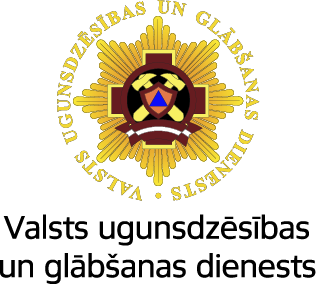 Piemēri docētājiemValsts ugunsdzēsības un glābšanas dienesta amatpersonu civilās aizsardzības prasību ievērošanas pārbaudes pienākumi
Par Valsts civilās aizsardzības plānu
Amatpersonu pienākumi
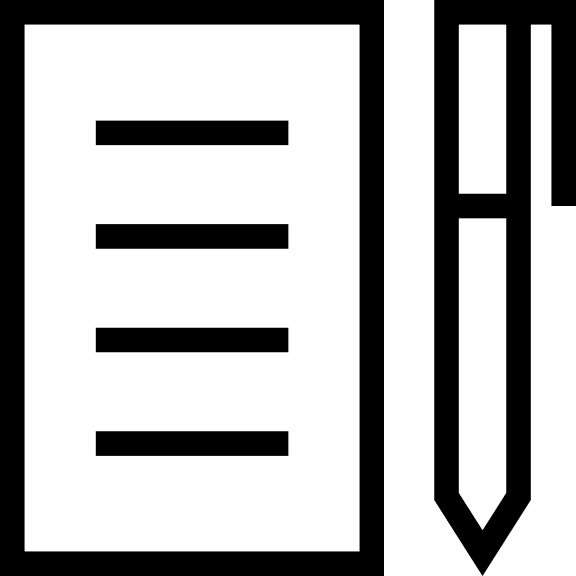 Valsts ugunsdzēsības un glābšanas dienesta nolikums
Veikt plānotas un neplānotas civilās aizsardzības prasību ievērošanas pārbaudes objektos un paaugstinātas bīstamības objektos, saskaņā ar VUGD apstiprinātu plānu
Iepriekš informēt objekta vai paaugstinātas bīstamības objekta īpašnieku vai tiesisko valdītāju par plānoto pārbaudi
Kārtība, kādā valsts augstākās amatpersonas apziņojamas valsts apdraudējuma gadījumā un par ārkārtas notikumiem valstī
Pirms civilās aizsardzības prasību ievērošanas pārbaudes uzsākšanas nosaukt objekta vai paaugstinātas bīstamības objekta īpašniekam vai tiesiskajam valdītājam vai viņu pilnvarotajam pārstāvim savu uzvārdu, amatu un uzrādīt dienesta apliecību
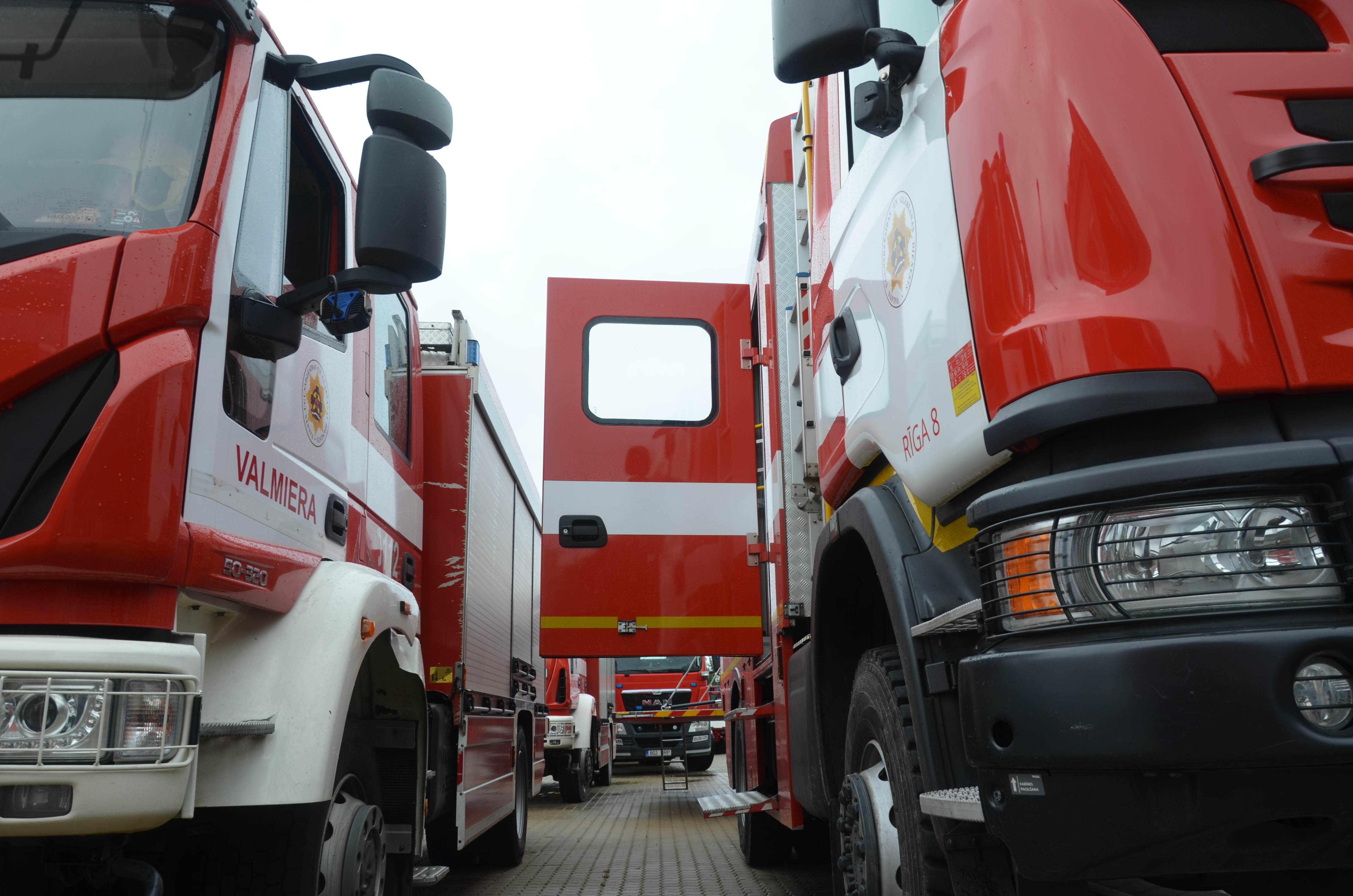 Civilās aizsardzības un katastrofas pārvaldīšanas likums
Valsts civilās aizsardzības kontaktpunkta noteikumi
46
Pielikums: papildu materiāli docētājiem
3. UZDEVUMI, TIESĪBAS UN PIENĀKUMI CIVILĀS AIZSARDZĪBAS JOMĀ
Piemēri docētājiemPašvaldību uzdevumi civilajā aizsardzībā un katastrofas pārvaldīšanā
Katastrofas pārvaldīšanas koordinēšanas uzdevumi
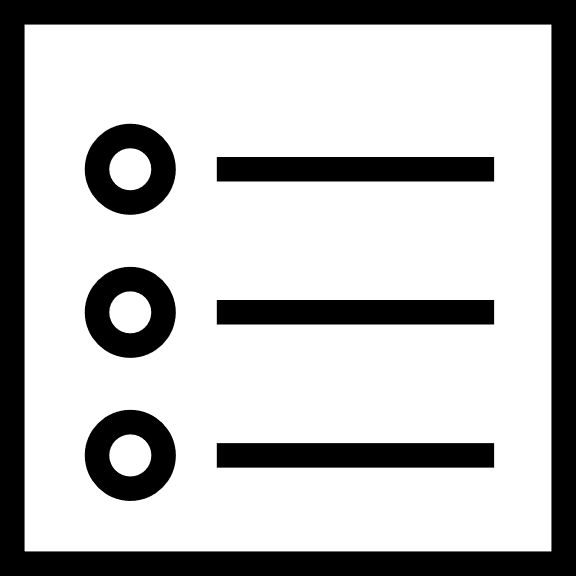 Pašvaldība, iesaistot tās padotībā esošās institūcijas, sadarbībā ar ministrijām, valsts un pašvaldību institūcijām veic šādus katastrofas pārvaldīšanas koordinēšanas uzdevumus:
Novērtē risku
Pamatojoties uz risku novērtējumu, nosaka preventīvos, gatavības, reaģēšanas un seku likvidēšanas pasākumus, izstrādā attiecīgās jomas attīstības plānošanas dokumentus, tiesību aktus un citus dokumentus
Pašvaldības likums
Pamatojoties uz risku novērtējumu, apzina un plāno resursus katastrofas pārvaldīšanai
Katastrofas pārvaldīšanas subjekts pēc katastrofas sadarbībā ar citām ministrijām, valsts un pašvaldību institūcijām prioritāšu secībā nosaka un veic atjaunošanas pasākumus
Civilās aizsardzības un katastrofas pārvaldīšanas likums
Sniedz katastrofas pārvaldīšanas subjektam katastrofas pārvaldīšanas koordinēšanas uzdevumu izpildei nepieciešamo atbalstu
Koordinē katastrofas pārvaldīšanu pašvaldības administratīvajā teritorijā, kuras saistītas ar ēku un būvju sabrukšanu, avāriju siltumapgādes, ūdensapgādes, notekūdeņu vai kanalizācijas sistēmā
Par Valsts civilās aizsardzības plānu
47
Pielikums: papildu materiāli docētājiem
3. UZDEVUMI, TIESĪBAS UN PIENĀKUMI CIVILĀS AIZSARDZĪBAS JOMĀ
Piemēri docētājiemPašvaldības domes uzdevumi civilajā aizsardzībā un katastrofas pārvaldīšanā
Uzdevumi
Pašvaldības domes priekšsēdētājs vada civilās aizsardzības uzdevumu izpildi pašvaldībā un nodrošina vietēja mēroga katastrofas pārvaldīšanas koordinēšanu
Nodrošina pašvaldības institūcijas ar tām civilās aizsardzības un katastrofas pārvaldīšanas jomā noteikto uzdevumu izpildei nepieciešamo finansējumu
Apstiprina sadarbības teritorijas civilās aizsardzības komisijas nolikumu un sastāvu
Apstiprina pašvaldības vai sadarbības teritorijas civilās aizsardzības plānu ne retāk kā reizi četros gados
Nodrošina, ka attiecīgās sadarbības teritorijas civilās aizsardzības plāna un attiecīgās pašvaldības administratīvajā teritorijā esošu paaugstinātas bīstamības objektu civilās aizsardzības plānu aktuālā redakcija ir pieejama pašvaldības mājaslapā internetā
Pašvaldības likums
Pēc katastrofas pārvaldīšanas subjekta pieprasījuma sniedz informāciju par pašvaldības domes un pašvaldības institūciju rīcībā esošajiem resursiem, kas izmantojami katastrofas pārvaldīšanai
Civilās aizsardzības un katastrofas pārvaldīšanas likums
Nodrošina iedzīvotāju evakuāciju no katastrofas apdraudētajām vai skartajām teritorijām, kā arī šo iedzīvotāju uzskaiti, pagaidu izmitināšanu, ēdināšanu un sociālo aprūpi
Savu iespēju robežās nodrošina katastrofas pārvaldīšanā iesaistītajām valsts un pašvaldības institūciju amatpersonām, juridiskajām un fiziskajām personām piemērotus darba un sadzīves apstākļus
Veic nodarbināto un iedzīvotāju izglītošanu civilās aizsardzības jautājumos, izmantojot plašsaziņas līdzekļus un elektroniskos plašsaziņas līdzekļus, kā arī izplatot informatīvos materiālus, atbilstoši savai darbības jomai
Piedalās civilās aizsardzības mācībās un organizēt pašvaldības civilās aizsardzības mācības
Par Valsts civilās aizsardzības plānu
48
Pielikums: papildu materiāli docētājiem
3. UZDEVUMI, TIESĪBAS UN PIENĀKUMI CIVILĀS AIZSARDZĪBAS JOMĀ
Piemēri docētājiemPašvaldības domes tiesības civilajā aizsardzībā un katastrofas pārvaldīšanā
Tiesības
Pieprasīt un bez maksas saņemt no valsts un pašvaldības institūcijām, juridiskajām un fiziskajām personām civilajai aizsardzībai un katastrofas pārvaldīšanai nepieciešamo informāciju
Ierosināt, lai Ministru prezidents pārņem vietēja mēroga katastrofas pārvaldīšanas koordinēšanu
Katastrofas vai katastrofas draudu gadījumā ierobežot personu pulcēšanos un pārvietošanos attiecīgajā administratīvajā teritorijā vai tās daļā uz laiku līdz divām nedēļām, par ierobežojumiem un to atcelšanu informējot Ministru kabinetu un blakus esošās pašvaldības, kā arī publicējot attiecīgus paziņojumus plašsaziņas līdzekļos
Vietēja mēroga katastrofas pārvaldīšanas koordinēšanā iesaistīt valsts un pašvaldības institūcijas, juridiskās un fiziskās personas, kā arī to rīcībā esošos resursus
Pašvaldības likums
Uzlikt tās padotībā esošai institūcijai pienākumu izstrādāt attiecīga objekta civilās aizsardzības plānu, kas saskaņojams ar Valsts ugunsdzēsības un glābšanas dienestu
Slēgt līgumus civilās aizsardzības un katastrofas pārvaldīšanas jomā ar citām valsts vai pašvaldības institūcijām, juridiskajām vai fiziskajām personām
Civilās aizsardzības un katastrofas pārvaldīšanas likums
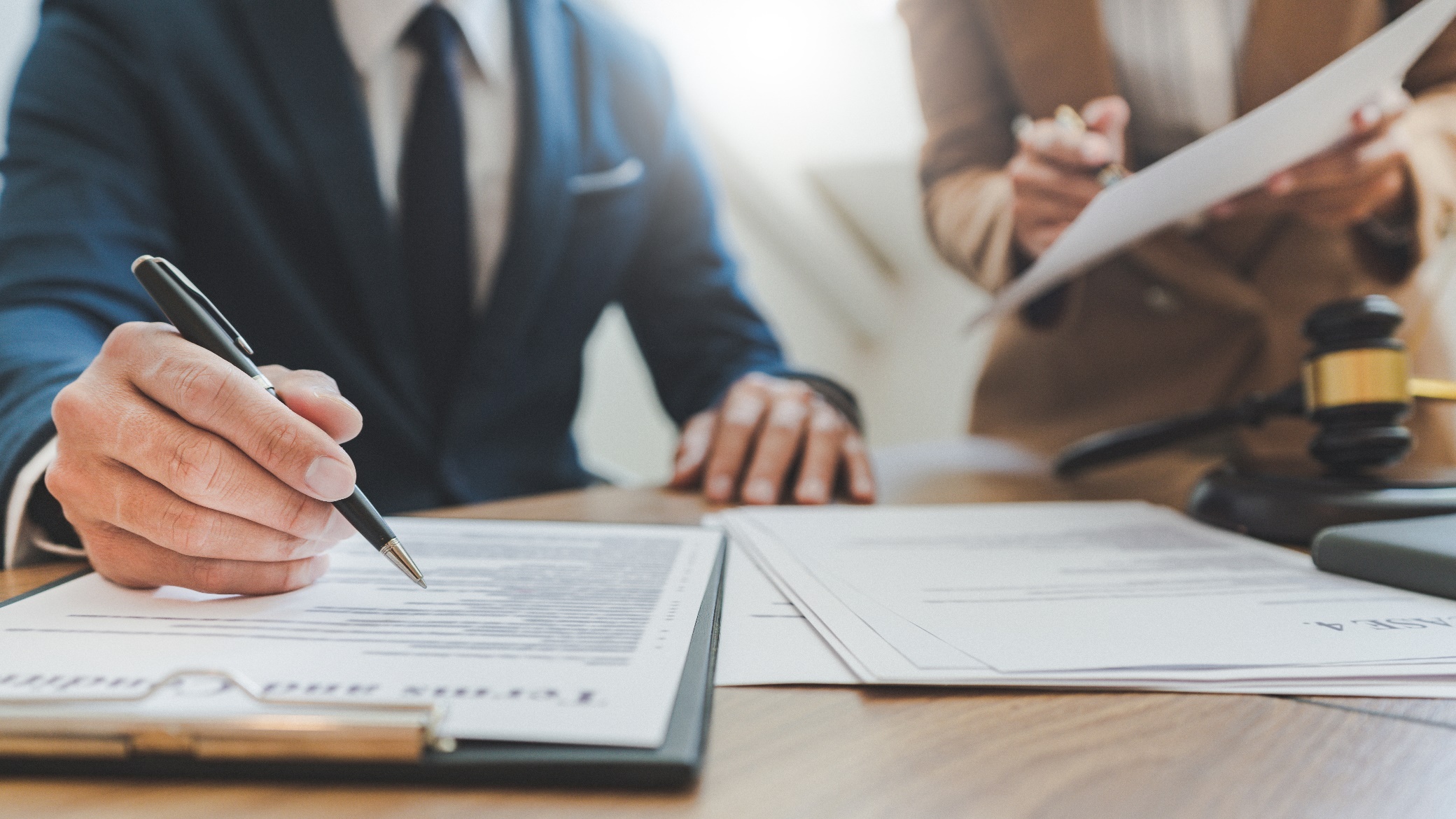 Par Valsts civilās aizsardzības plānu
49
Pielikums: papildu materiāli docētājiem
3. UZDEVUMI, TIESĪBAS UN PIENĀKUMI CIVILĀS AIZSARDZĪBAS JOMĀ
Piemēri docētājiemPašvaldības institūcijas vadītāja uzdevumi civilajā aizsardzībā un katastrofas pārvaldīšanā
Uzdevumi
Civilās aizsardzības uzdevumu izpildi pašvaldības institūcijā nodrošina un vada pašvaldības institūcijas vadītājs
Plāno un īsteno pašvaldības institūcijas nepārtrauktas darbības nodrošināšanai katastrofas vai katastrofas draudu gadījumā nepieciešamo rīcību
Izstrādā, saskaņo ar Valsts ugunsdzēsības un glābšanas dienestu un apstiprina pašvaldības institūcijas īpašumā vai valdījumā esoša paaugstinātas bīstamības objekta civilās aizsardzības plānu
Nodrošina sadarbības teritorijas civilās aizsardzības plānā pašvaldības institūcijai noteikto pasākumu izpildi
Kontrolē institūcijai noteikto civilās aizsardzības uzdevumu izpildi, kā arī tās padotībā esošajām institūcijām noteikto civilās aizsardzības uzdevumu izpildi
Pašvaldības likums
Pēc pašvaldības domes pieprasījuma sniedz informāciju par pašvaldības institūcijas rīcībā esošajiem resursiem, kas izmantojami katastrofas pārvaldīšanai
Nodrošina pašvaldības institūcijas nodarbināto un apmeklētāju drošību tās īpašumā vai valdījumā esošā objektā vai paaugstinātas bīstamības objektā
Civilās aizsardzības un katastrofas pārvaldīšanas likums
Plāno un rīko civilās aizsardzības un katastrofas pārvaldīšanas mācības
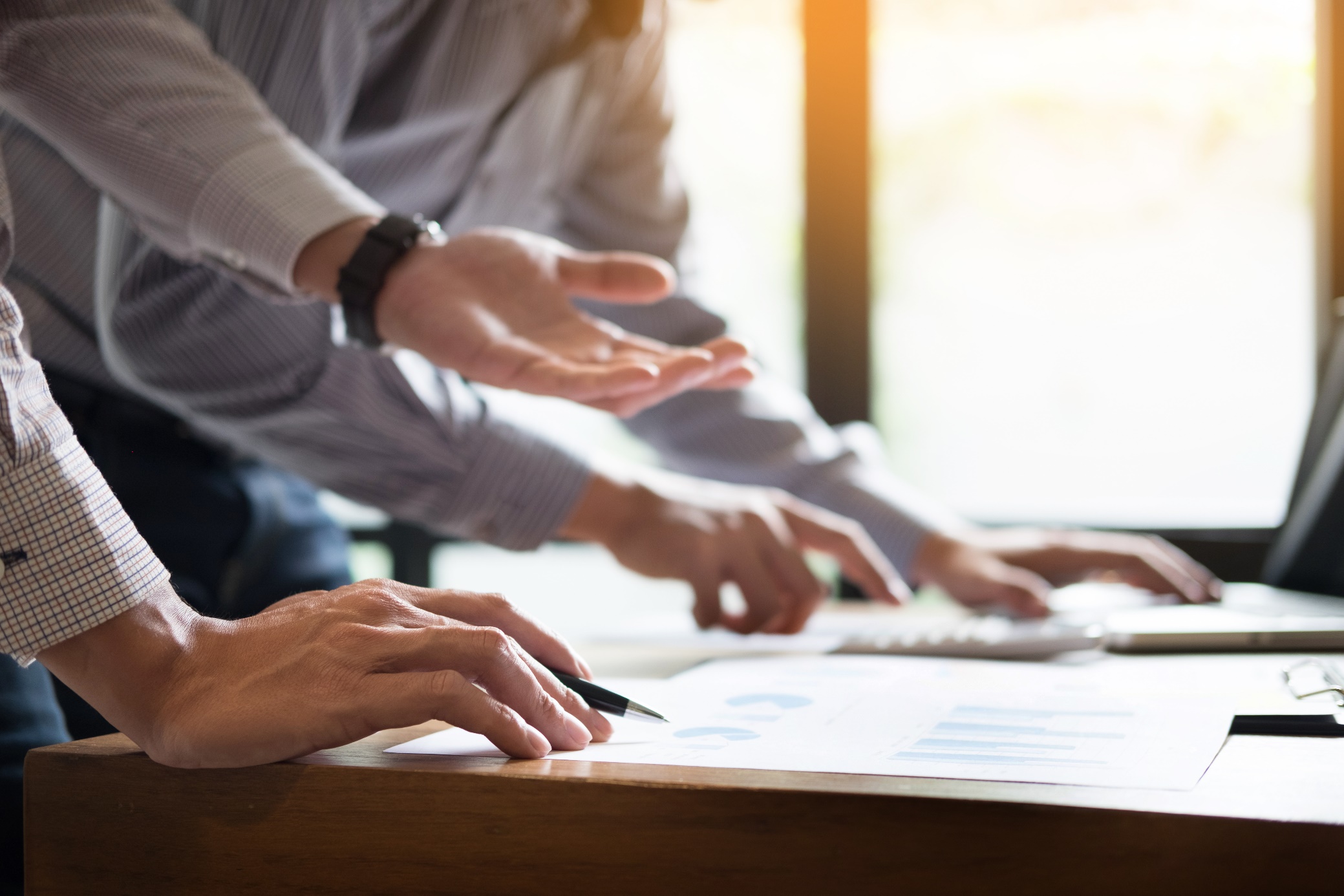 Par Valsts civilās aizsardzības plānu
50
Pielikums: papildu materiāli docētājiem
3. UZDEVUMI, TIESĪBAS UN PIENĀKUMI CIVILĀS AIZSARDZĪBAS JOMĀ
Piemēri docētājiemJuridisko personu pienākumi un tiesības civilajā aizsardzībā un katastrofas pārvaldīšanā
Pienākumi
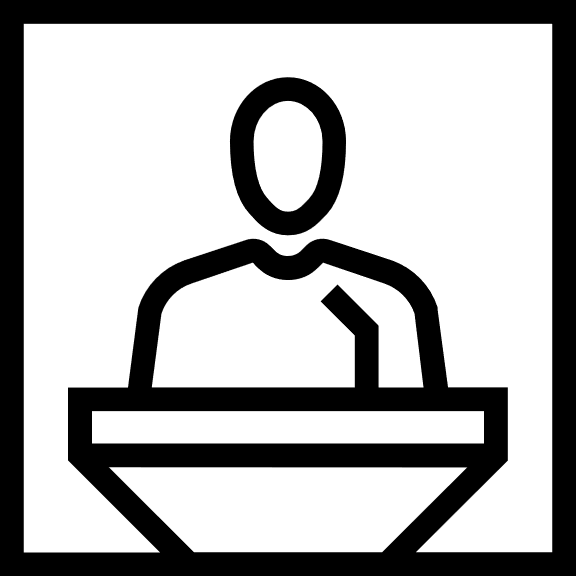 Nodrošināt savā īpašumā vai tiesiskajā valdījumā esoša īpašuma uzturēšanu un ekspluatēšanu tā, lai neradītu kaitējumu cilvēku, vides un īpašuma drošībai
Nekavējoties ziņot attiecīgajām valsts vai pašvaldību institūcijām par katastrofas vai katastrofas draudiem
Katastrofas vai katastrofas draudu gadījumā rīkoties saskaņā ar atbildīgo valsts vai pašvaldību institūciju sniegto informāciju un šo institūciju amatpersonu norādījumiem
Nodrošināt valsts civilās aizsardzības plānā un sadarbības teritoriju civilās aizsardzības plānos juridiskajai personai noteikto pasākumu precīzu un savlaicīgu izpildi
Veikt nodarbināto izglītošanu un iedzīvotāju izglītošanu civilās aizsardzības jautājumos, izmantojot plašsaziņas līdzekļus un elektroniskos plašsaziņas līdzekļus, kā arī izplatot informatīvos materiālus, atbilstoši savai darbības jomai
Civilās aizsardzības un katastrofas pārvaldīšanas likums
Piedalīties starptautiskajās mācībās, pamatojoties uz ielūgumiem
Katastrofas vai katastrofas draudu gadījumā saņemt palīdzību no valsts un pašvaldību institūcijām
Tiesības
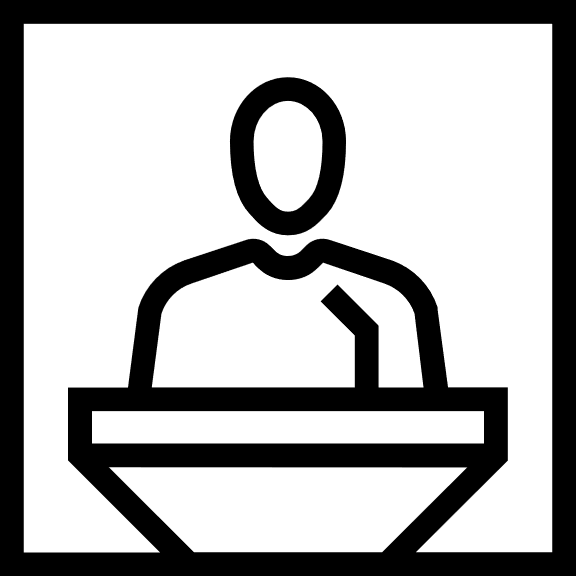 Saņemt agrīno brīdināšanu un ieteikumus rīcībai katastrofas vai katastrofas draudu gadījumā
Par Valsts civilās aizsardzības plānu
51
Pielikums: papildu materiāli docētājiem
3. UZDEVUMI, TIESĪBAS UN PIENĀKUMI CIVILĀS AIZSARDZĪBAS JOMĀ
Piemēri docētājiemObjekta īpašnieka vai tiesiskā valdītāja pienākumi civilajā aizsardzībā un katastrofas pārvaldīšanā
Pienākumi
Nodrošināt objekta drošumu, lai neradītu draudus cilvēku, vides un īpašuma drošībai
Nodrošināt, lai objektā varētu veikt civilās aizsardzības prasību ievērošanas pārbaudes
Apdraudējuma gadījumā:
Izstrādāt objekta plānojuma shēmu, tajā norādot ēku, telpu un inženierbūvju izvietojumu, elektroapgādes, ūdensapgādes, gāzes vai degvielas apgādes atslēguma punktus, bīstamo iekārtu atrašanās vietas
Nodrošināt savlaicīgu agrīno brīdināšanu un cilvēku informēšanu par nepieciešamo rīcību un evakuēšanu no objekta
Nekavējoši informēt attiecīgo valsts vai pašvaldības institūciju par apdraudējumu un veiktajiem pasākumiem tā novēršanai
Iepazīstināt objektā nodarbinātos ar iekšējiem reglamentējošajiem dokumentiem, objekta plānojuma shēmu
Civilās aizsardzības un katastrofas pārvaldīšanas likums
Nodrošināt īpašuma evakuēšanu no objekta, ja tā ir iespējama un nerada draudus cilvēku dzīvībai un veselībai
Kontrolēt iekšējos reglamentējošajos dokumentos noteikto prasību ievērošanu
Izstrādāt, saskaņot ar Valsts ugunsdzēsības un glābšanas dienestu un apstiprināt objekta civilās aizsardzības plānu ne retāk kā reizi četros gados, ja objekts ir iekļauts kritiskās infrastruktūras kopumā un tajā var atrasties vairāk par 100 cilvēkiem
Sniegt visu nepieciešamo atbalstu pēc attiecīgo valsts vai pašvaldības institūciju amatpersonu pieprasījuma
Par Valsts civilās aizsardzības plānu
Izstrādāt objekta iekšējos reglamentējošos dokumentus
52
Pielikums: papildu materiāli docētājiem
3. UZDEVUMI, TIESĪBAS UN PIENĀKUMI CIVILĀS AIZSARDZĪBAS JOMĀ
Piemēri docētājiemPaaugstinātas bīstamības objekta īpašnieka vai tiesiskā valdītāja pienākumi civilajā aizsardzībā un katastrofas pārvaldīšanā
Pienākumi
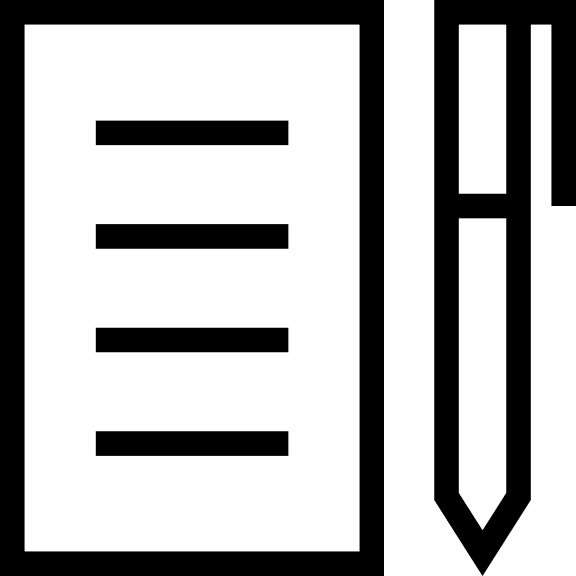 Nodrošināt PBO drošumu, lai neradītu draudus cilvēku, vides un īpašuma drošībai
Nodrošināt, lai PBO varētu tikt veikta civilās aizsardzības prasību ievērošanas pārbaude
Izstrādāt, saskaņot ar Valsts ugunsdzēsības un glābšanas dienestu un apstiprināt objekta civilās aizsardzības plānu
Paaugstinātas bīstamības objektu apzināšanas un noteikšanas, kā arī civilās aizsardzības un katastrofas pārvaldīšanas plānošanas un īstenošanas kārtība
Saskaņoto civilās aizsardzības plānu iesniegt attiecīgajai pašvaldībai
Nodrošināt civilās aizsardzības pasākumu plānošanu un īstenošanu
Nodrošināt PBO nodarbināto iepazīstināšanu ar PBO civilās aizsardzības plānu
Nodrošināt civilās aizsardzības plāna ievērošanas kontroli
Civilās aizsardzības un katastrofas pārvaldīšanas likums
Nodrošināt nodarbināto apmācību civilās aizsardzības un katastrofas pārvaldīšanas jomā
53
Pielikums: papildu materiāli docētājiem
3. UZDEVUMI, TIESĪBAS UN PIENĀKUMI CIVILĀS AIZSARDZĪBAS JOMĀ
Piemēri docētājiemPaaugstinātas bīstamības objekta īpašnieka vai tiesiskā valdītāja uzdevumi civilajā aizsardzībā un katastrofas pārvaldīšanā
Civilās aizsardzības un katastrofas pārvaldīšanas plānošanas un īstenošanas uzdevumi (1/3)
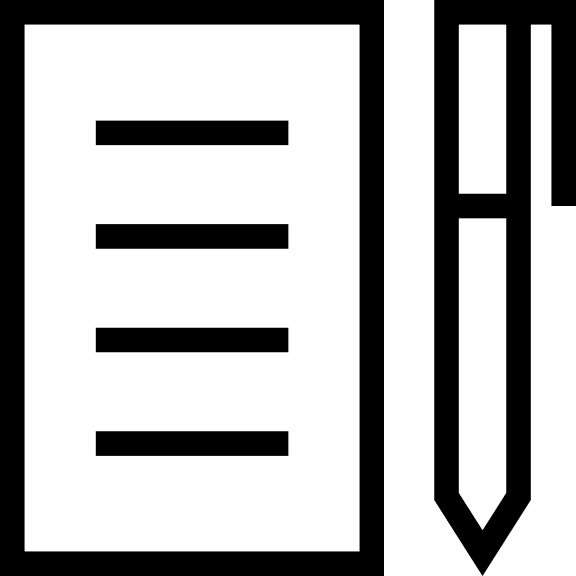 Norīko objektā atbildīgo personu par civilās aizsardzības jautājumiem
Civilās aizsardzības un katastrofas pārvaldīšanas plānošanas ietvaros paaugstinātas bīstamības objektā nodrošināt šādus pasākumus:
Pamatojoties uz risku novērtējumu, noteikt preventīvos, gatavības, reaģēšanas un seku likvidēšanas pasākumus
Pamatojoties uz risku novērtējumu, apzināt un plānot resursus negadījumu vai avāriju gadījumiem un noteikto pasākumu īstenošanai
Paaugstinātas bīstamības objektu apzināšanas un noteikšanas, kā arī civilās aizsardzības un katastrofas pārvaldīšanas plānošanas un īstenošanas kārtība
Apzināt paaugstinātas bīstamības objektā esošo bīstamo vielu īpašības, fizikālo stāvokli, iespējamās ķīmiskās reakcijas un izvietot bīstamās vielas objektā tā, lai nepieļautu tādu to savstarpējo iedarbību, kas rada vai var radīt kaitējumu videi, cilvēka dzīvībai vai veselībai un var izraisīt katastrofas, negadījumu vai avāriju objektā
Bīstamo vielu atrašanās vietas apzīmēt atbilstoši normatīvajiem aktiem par darba aizsardzības prasībām drošības zīmju lietošanā
Izstrādāt bīstamo vielu atrašanās vietu shematisku attēlojumu (plānu), norādot bīstamās vielas nosaukumu, ANO numuru, bīstamības piktogrammas, bīstamības apzīmējumus (H frāzes), drošības prasību apzīmējumus (P frāzes), kā arī nodrošina šīs informācijas aktualitāti un izvietošanu pieejamā vietā
Civilās aizsardzības un katastrofas pārvaldīšanas likums
Noteikt evakuācijas maršrutus un pulcēšanās vietas dažāda rakstura negadījumu vai avāriju laikā, kā arī apzīmēt tās atbilstoši normatīvajiem aktiem par darba aizsardzības prasībām drošības zīmju lietošanā
54
Pielikums: papildu materiāli docētājiem
3. UZDEVUMI, TIESĪBAS UN PIENĀKUMI CIVILĀS AIZSARDZĪBAS JOMĀ
Piemēri docētājiemPaaugstinātas bīstamības objekta īpašnieka vai tiesiskā valdītāja uzdevumi civilajā aizsardzībā un katastrofas pārvaldīšanā
Civilās aizsardzības un katastrofas pārvaldīšanas plānošanas un īstenošanas uzdevumi (2/3)
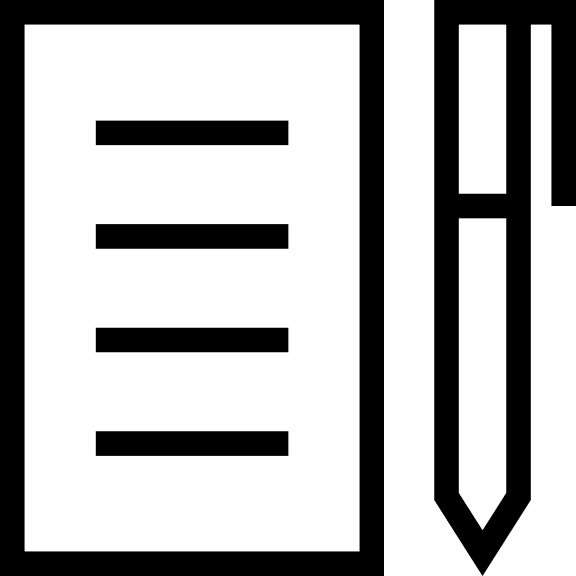 Atbilstoši uzglabāt bīstamas vielas
Norīkot vienu vai vairākas atbildīgās personas, kas katastrofas, avārijas, negadījuma vai to draudu gadījumā pieņem lēmumu par agrīnās brīdināšanas un informēšanas īstenošanu
Nodrošināt brīvu piekļūšanu manuālās vai tālvadības iedarbināšanas ierīcei, ja tāda uzstādīta, lai īstenotu agrīno brīdināšanu un informēšanu
Paaugstinātas bīstamības objektu apzināšanas un noteikšanas, kā arī civilās aizsardzības un katastrofas pārvaldīšanas plānošanas un īstenošanas kārtība
Slēgt līgumus ar speciālajiem avārijas un inženiertehniskajiem dienestiem, citām institūcijām un komersantiem, ja paredzams, ka saimnieciskās darbības izraisītā negadījuma vai avārijas rezultātā paaugstinātas bīstamības objekts nespēs nodrošināt reaģēšanas un seku likvidēšanas pasākumus
Iepazīstināt objektā nodarbinātos un uz līguma pamata nodarbinātos ar civilās aizsardzības plānu un tajā paredzētajiem pasākumiem (nodarbinātie to apliecina ar parakstu)
Ja izveidota reaģēšanas un seku likvidēšanas pasākumu veikšanas vienība, veikt atbilstošās rīcības
Civilās aizsardzības un katastrofas pārvaldīšanas likums
Īpašniekam nodrošināt paaugstinātas bīstamības objekta civilās aizsardzības plāna precizēšanu saskaņā ar normatīvajiem aktiem par civilās aizsardzības plāna struktūru, tā izstrādāšanas un apstiprināšanas kārtību
55
Pielikums: papildu materiāli docētājiem
3. UZDEVUMI, TIESĪBAS UN PIENĀKUMI CIVILĀS AIZSARDZĪBAS JOMĀ
Piemēri docētājiemPaaugstinātas bīstamības objekta īpašnieka vai tiesiskā valdītāja uzdevumi civilajā aizsardzībā un katastrofas pārvaldīšanā
Civilās aizsardzības un katastrofas pārvaldīšanas plānošanas un īstenošanas uzdevumi  (3/3)
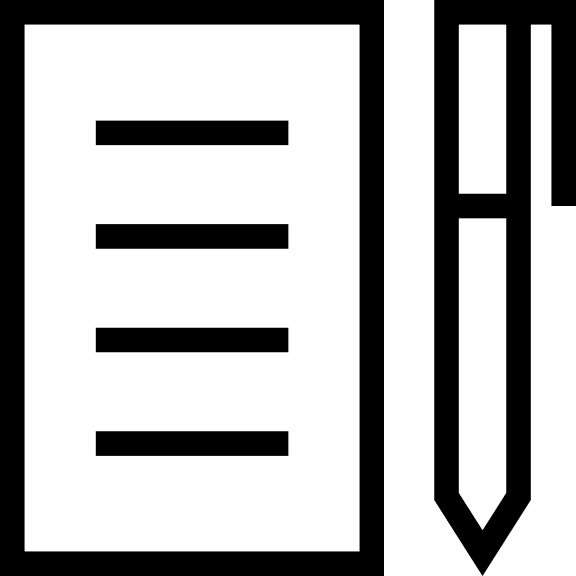 Īpašnieks civilās aizsardzības un katastrofas pārvaldīšanas īstenošanas ietvaros paaugstinātas bīstamības objektā nodrošina šādus pasākumus:
Uzturēt darba kārtībā inženiertehniskās sistēmas un iekārtas atbilstoši prasībām
Organizēt civilās aizsardzības un katastrofas pārvaldīšanas mācības
Veikt paaugstinātas bīstamības objekta civilās aizsardzības plānā paredzētos pasākumus
Uzturēt darba kārtībā nepieciešamās jaudas autonomu rezerves elektroenerģijas barošanas avotu (ģeneratoru), ja riska novērtējuma rezultātā secināms, ka tas nepieciešams
Paaugstinātas bīstamības objektu apzināšanas un noteikšanas, kā arī civilās aizsardzības un katastrofas pārvaldīšanas plānošanas un īstenošanas kārtība
Atkarībā no darbības specifikas nodrošināt rezerves (avārijas) tvertnes bīstamo vielu un bīstamo atkritumu savākšanai, absorbentus, bonas un citus resursus iespējamo negadījumu vai avāriju seku ierobežošanai un mazināšanai, kā arī nodrošināt to atbilstošu uzturēšanu, apzīmēšanu un pārbaudi
Avārijas, negadījuma vai to draudu gadījumā nekavējoties ziņot attiecīgajām valsts, pašvaldības vai citām institūcijām
Katastrofas, avārijas, negadījuma vai to draudu gadījumā nodrošināt to personu savlaicīgu agrīno brīdināšanu un informēšanu, kuras atrodas paaugstinātas bīstamības objektā, kā arī apdraudējuma iedarbības zonā ārpus paaugstinātas bīstamības objekta
Manuālo vai tālvadības iedarbināšanas ierīci, ja tāda uzstādīta, lai īstenotu agrīno brīdināšanu un informēšanu, nodrošināt ar paskaidrojošo uzrakstu valsts valodā
Nodrošināt atbilstošu aprīkojumu cietušo pārvietošanai A un B kategorijas paaugstinātas bīstamības objektos
Civilās aizsardzības un katastrofas pārvaldīšanas likums
Objektā, kura teritorijā pastāvīgi neatrodas darbinieki, nodrošināt automātisko vai attālināto iedarbināšanu ierīcei, kas veic informēšanu vai agrīno brīdināšanu
Nodrošināt pēdējo veikto civilās aizsardzības mācību dokumentācijas
56
Pielikums: papildu materiāli docētājiem
3. UZDEVUMI, TIESĪBAS UN PIENĀKUMI CIVILĀS AIZSARDZĪBAS JOMĀ
Piemēri docētājiemKritiskās infrastruktūras objekti
Kritiskā infrastruktūra ir Latvijas Republikā izvietoti objekti, sistēmas vai to daļas un pakalpojumi, kuri ir būtiski svarīgu sabiedrības 
funkciju īstenošanas, kā arī cilvēku veselības aizsardzības, drošības, ekonomiskās vai sociālās labklājības nodrošināšanai un kuru iznīcināšana vai darbības traucējumi būtiski ietekmētu valsts un sabiedrības pamatfunkciju īstenošanu.
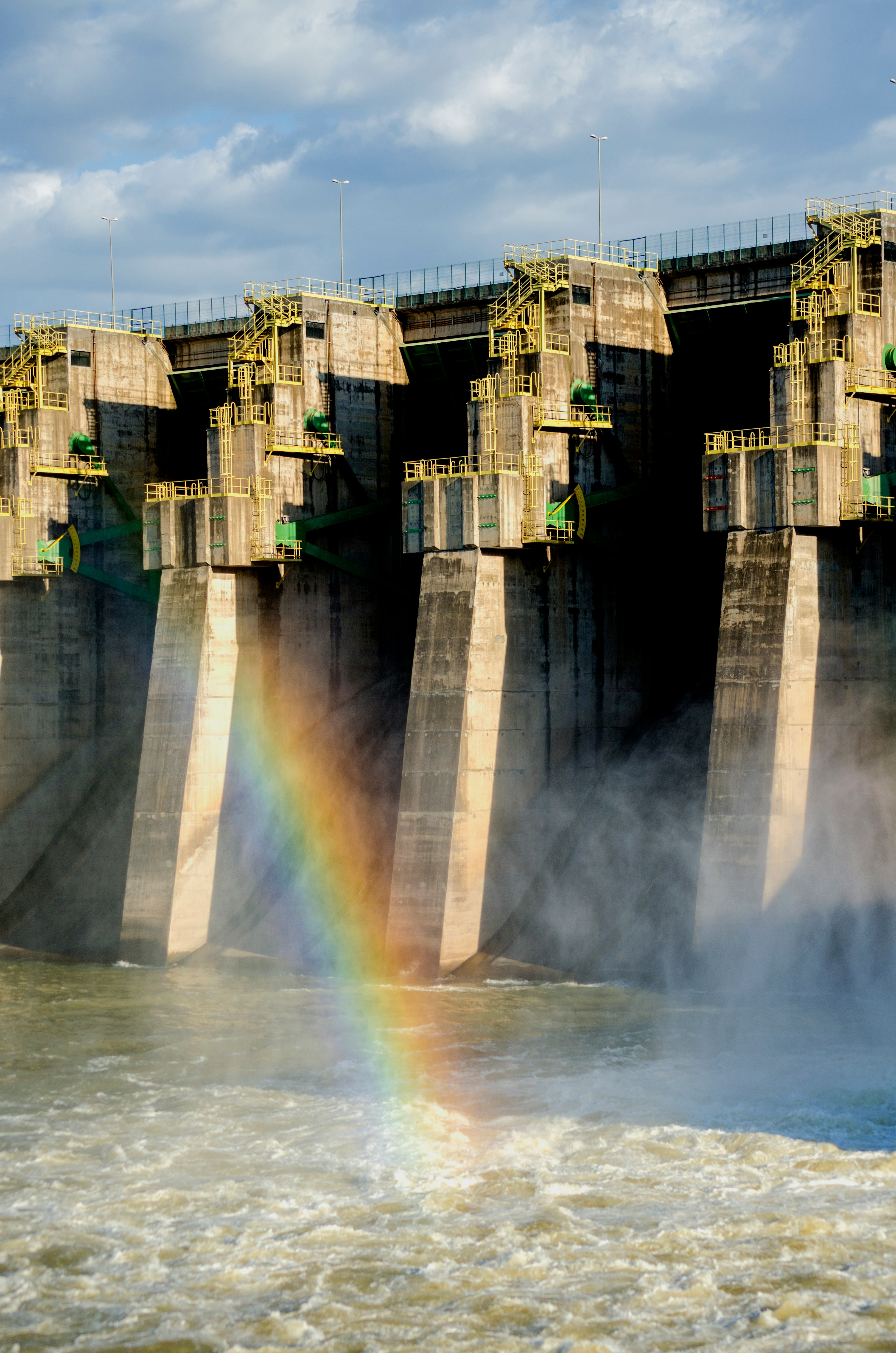 Kritisko infrastruktūru klasificē šādi:
Nacionālās drošības likums
Valsts līmeņa sevišķi svarīga kritiskā infrastruktūra (A kategorijas kritiskā infrastruktūra), kuras iznīcināšana vai darbības spēju samazināšana būtiski apdraud valsts pārvaldīšanu un drošību ražošanu un uzkrāšanu
Civilās aizsardzības un katastrofas pārvaldīšanas likums
Valsts līmeņa svarīga kritiskā infrastruktūra (B kategorijas kritiskā infrastruktūra), kuras iznīcināšana vai darbības spēju samazināšana apgrūtina valsts pārvaldīšanu un apdraud sabiedrības un valsts drošību
Pašvaldību un nozaru kritiskā infrastruktūra (C kategorijas kritiskā infrastruktūra), kuras iznīcināšana vai darbības spēju samazināšana apgrūtina pašvaldību darbību vai nozaru pārvaldīšanu, kā arī apdraud sabiedrības drošību
Nozaru kritiskā infrastruktūra (D kategorijas kritiskā infrastruktūra), kuras iznīcināšana, darbības spēju samazināšana vai kritisko pakalpojumu sniegšanas pārtraukšana izsludināta izņēmuma stāvokļa laikā vai kara laikā būtiski apdraud sabiedrības un valsts drošību
Par Valsts civilās aizsardzības plānu
57
Pielikums: papildu materiāli docētājiem
3. UZDEVUMI, TIESĪBAS UN PIENĀKUMI CIVILĀS AIZSARDZĪBAS JOMĀ
Piemēri docētājiemKritiskās infrastruktūras objekta īpašnieka vai tiesiskā valdītāja pienākumi civilajā aizsardzībā un katastrofas pārvaldīšanā
Pienākumi
Izstrādāt, saskaņot ar Valsts ugunsdzēsības un glābšanas dienestu un apstiprināt objekta civilās aizsardzības plānu, ja objekts ir iekļauts kritiskās infrastruktūras kopumā un tajā var atrasties vairāk par 100 cilvēkiem
Nodrošināt rezerves avārijas elektroapgādes avotu uzturēšanu (izvērtējot konkrētu nepieciešamību)
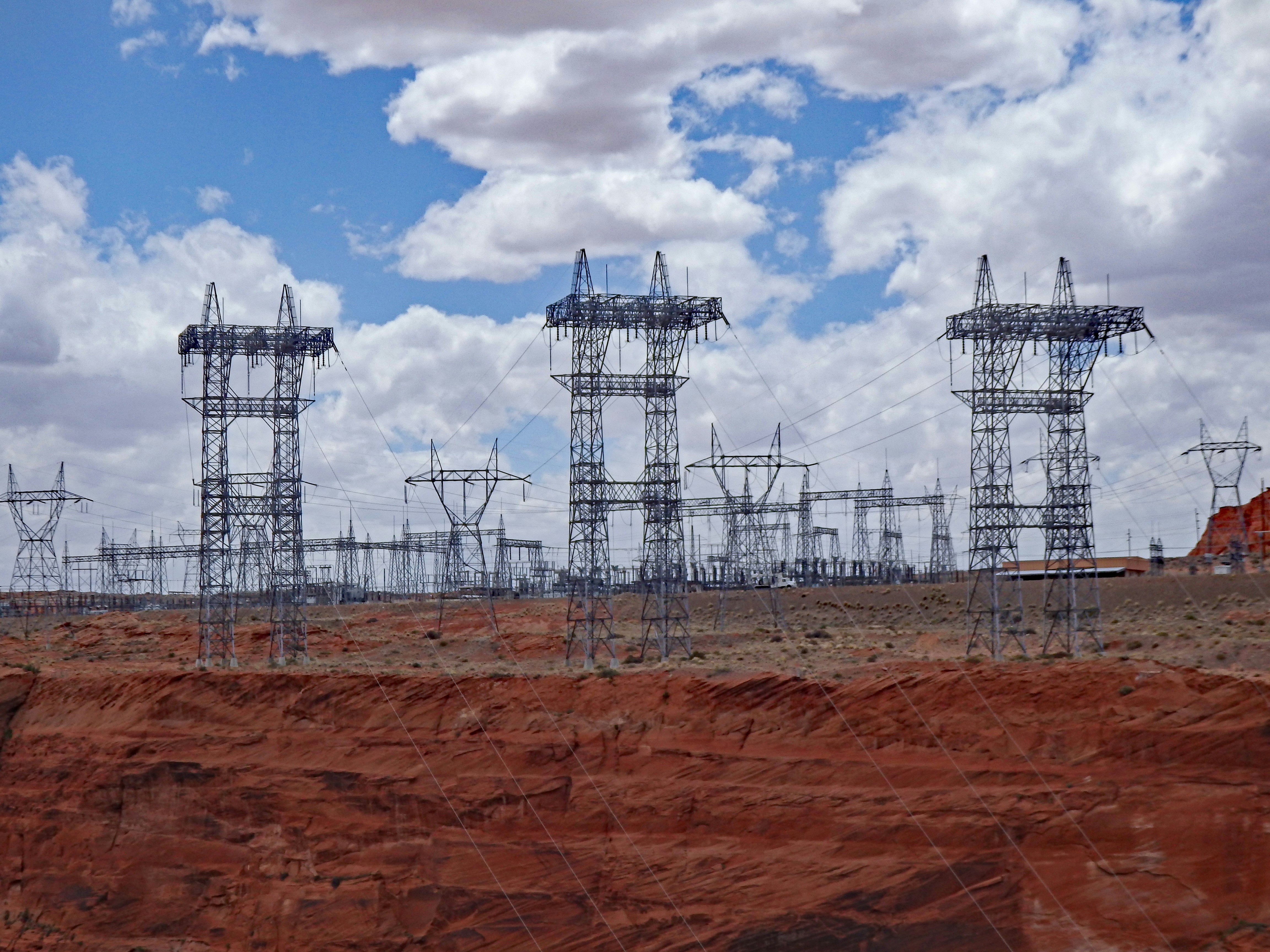 Nacionālās drošības likums
Civilās aizsardzības un katastrofas pārvaldīšanas likums
Par Valsts civilās aizsardzības plānu
L
A
I
Lēmuma pieņēmējs
Par izpildi atbildīgā institūcija
Izpildītāji
58
Pielikums: papildu materiāli docētājiem
3. UZDEVUMI, TIESĪBAS UN PIENĀKUMI CIVILĀS AIZSARDZĪBAS JOMĀ
Piemēri docētājiemPSTCAK uzdevumi civilajā aizsardzībā un katastrofas pārvaldīšanā
Katastrofas pārvaldīšanas koordinēšanas uzdevumi
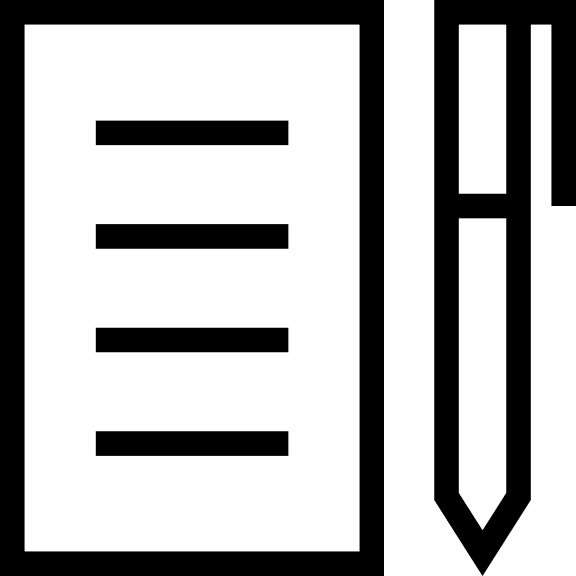 Koordinē papildu resursu piesaisti, ņemot vērā reaģēšanas un seku likvidēšanas darbu vadītāja lēmumus
Izstrādā komisijas nolikumu
Noteikumi par pašvaldību sadarbības teritorijas civilās aizsardzības komisijām
Sadarbības teritorijas civilās aizsardzības komisijas nolikuma izstrādes rekomendācijas
Koordinē evakuācijas pasākumus, kā arī cita veida pasākumus, lai pēc iespējas nodrošinātu sabiedrībai minimāli nepieciešamās pamatvajadzības katastrofas vai katastrofas draudu gadījumā
Analizē informāciju par katastrofas draudiem, katastrofas iespējamo attīstību, kā arī par situāciju katastrofas vietā:
apdraudējumu cilvēku dzīvībai vai veselībai
nodarīto kaitējumu cilvēkam, videi vai īpašumam
radītos materiālos un finansiālos zaudējumus
Organizē preses konferences elektronisko plašsaziņas līdzekļu pārstāvjiem, lai informētu sabiedrību par katastrofas draudiem, notikušām katastrofām un veiktajiem pasākumiem
Izskata citus ar attiecīgās pašvaldības (pašvaldību) drošību saistītos civilās aizsardzības, katastrofas pārvaldīšanas vai katastrofas pārvaldīšanas koordinēšanas jautājumus
Iesniedz attiecīgās pašvaldības domei priekšlikumus par pašvaldības vai sadarbības teritorijas civilās aizsardzības plānā nepieciešamajiem grozījumiem
Civilās aizsardzības un katastrofas pārvaldīšanas likums
Pēc apdraudējuma pārvarēšanas novērtē veiktos pasākumus
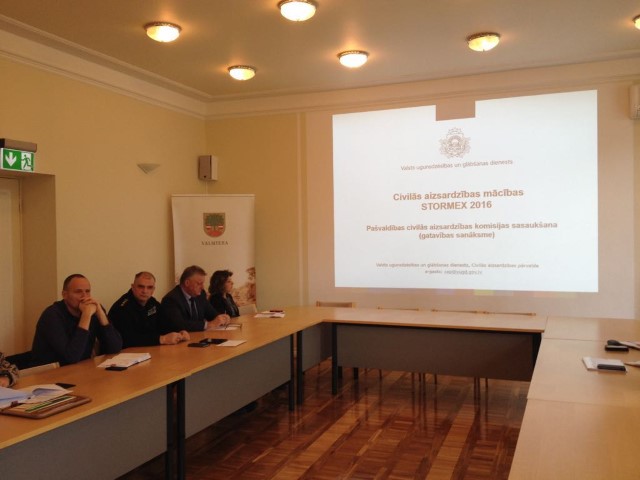 Piedalās vietēja, reģionāla un valsts mēroga civilās aizsardzības un katastrofas pārvaldīšanas mācībās
Par Valsts civilās aizsardzības plānu
59
Pielikums: papildu materiāli docētājiem
3. UZDEVUMI, TIESĪBAS UN PIENĀKUMI CIVILĀS AIZSARDZĪBAS JOMĀ
Piemēri docētājiemPSTCAK tiesības un komisijas priekšsēdētāja uzdevumi civilajā aizsardzībā un katastrofas pārvaldīšanā
Tiesības
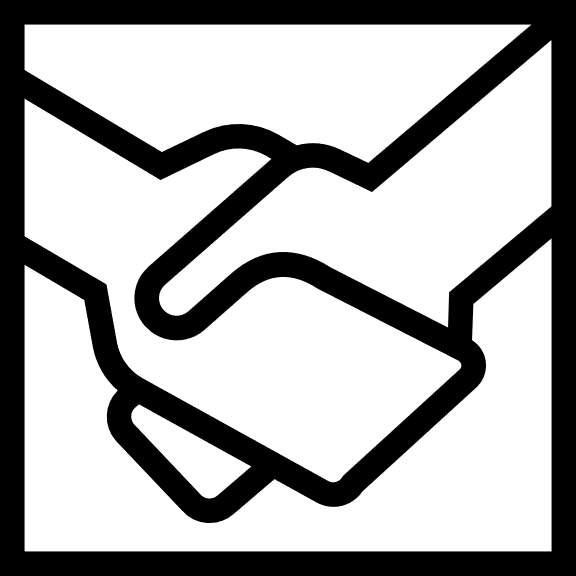 Uzaicināt uz komisijas sēdēm valsts, pašvaldību, citu institūciju vai komersantu amatpersonas un speciālistus
Noteikumi par pašvaldību sadarbības teritorijas civilās aizsardzības komisijām
Izveidot ekspertu grupas
Vērsties Valsts ugunsdzēsības un glābšanas dienestā ar ierosinājumu iesaistīt valsts materiālo rezervju resursus
Sadarbības teritorijas civilās aizsardzības komisijas nolikuma izstrādes rekomendācijas
Vērsties Krīzes vadības padomē, lai risinātu jautājumus, kas attiecas uz civilās aizsardzības, katastrofas pārvaldīšanas vai katastrofas pārvaldīšanas koordinēšanas jomu
Koordinēt komisijā esošo pašvaldību, citu institūciju vai komersantu uzdevumu izpildi sadarbības teritorijas civilās aizsardzības plāna izstrādei
Uzdevumi
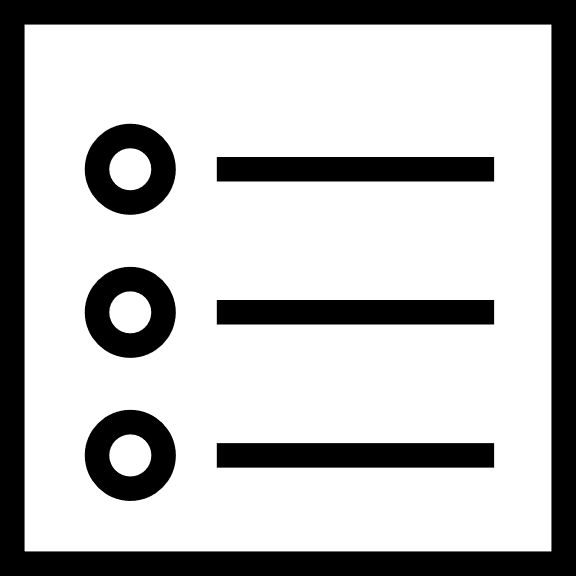 Sadarbībā ar valsts un pašvaldību institūcijām, juridiskajām un fiziskajām personām nodrošināt, ka:
Civilās aizsardzības un katastrofas pārvaldīšanas likums
Tiek noteikts un katras pašvaldības domei apstiprināšanai iesniegts sadarbības teritorijas civilās aizsardzības komisijas sastāvs
Tiek izstrādāts, ar Valsts ugunsdzēsības un glābšanas dienestu saskaņots un katras pašvaldības domei apstiprināšanai iesniegts sadarbības teritorijas civilās aizsardzības komisijas nolikums
Par Valsts civilās aizsardzības plānu
Tiek izstrādāts un iesniegts apstiprināšanai katrā pašvaldības domē sadarbības teritorijas civilās aizsardzības plāna projekts
60
3. UZDEVUMI, TIESĪBAS UN PIENĀKUMI CIVILĀS AIZSARDZĪBAS JOMĀ
Izmantotie avoti (1/3)
Izmantoti attēli no tīmekļa vietnes "Unsplash". Pieejams: https://unsplash.com/
Akciju sabiedrība “Latvenergo”.  2019. Rīgas TEC-1 saīsinātais civilās aizsardzības plans. Pieejams: https://latvenergo.lv/storage/app/uploads/public/612/cba/fd9/612cbafd9b9d0853581739.pdf
Akciju sabiedrības “Latvijas finieris” rūpnīca “LIGNUMS”. 2019. Ārpusobjekta civilās aizsardzības plāns. Pieejams: https://www.vugd.gov.lv/lv/media/691/download?attachment
Civilās aizsardzības un katastrofas pārvaldīšanas likums. Pieejams: https://likumi.lv/ta/id/282333
Conexus. Drošības informācija iedzīvotājiem. Pieejams: https://www.conexus.lv/parvades-drosibas-informacija-iedzivotajiem
Conexus. Siguldas novadā norisināsies vietēja līmeņa civilās aizsardzības un katastrofu pārvaldīšanas mācības. Pieejams: https://www.conexus.lv/zinas-presei/siguldas-novada-norisinasies-vieteja-limena-civilas-aizsardzibas-un-katastrofu-parvaldisanas-macibas
Iekšlietu ministrija. 2023. Valsts ugunsdzēsības un glābšanas dienests sniegs humāno palīdzību Ukrainai saistībā ar Krievijas militārās agresijas rezultātā iznīcināto Kahovkas HES aizsprostu. Pieejams: https://www.iem.gov.lv/lv/jaunums/valsts-ugunsdzesibas-un-glabsanas-dienests-sniegs-humano-palidzibu-ukrainai-saistiba-ar-krievijas-militaras-agresijas-rezultata-iznicinato-kahovkas-hes-aizsprostu
Iekšlietu ministrijas Informācijas centrs. Pieejams: https://www.ic.iem.gov.lv/lv
Jēkabpils novads. 2023. Tiks nodrošināti evakuācijas autobusi no vairākām vietām Jēkabpilī. Pieejams: https://www.jekabpils.lv/lv/jaunums/tiks-nodrosinati-evakuacijas-autobusi-no-vairakam-vietam-jekabpili?utm_source=https%3A%2F%2Fwww.google.com%2F
Jūrmalas pašvaldība. 2024. Lielupes radīto plūdu un krasta erozijas risku apdraudējumu novēršanas pasākumi Dubultos-Majoros-Dzintaros. Pieejams: https://www.jurmala.lv/lv/projekts/lielupes-radito-pludu-un-krasta-erozijas-risku-apdraudejumu-noversanas-pasakumi-dubultos-majoros-dzintaros
Ķīmisko vielu likums. Pieejams: https://likumi.lv/ta/id/47839
Likums "Par radiācijas drošību un kodoldrošību". Pieejams: https://likumi.lv/ta/id/12484
LSM. 2023. Postošās vētras seku likvidēšana maksās vairākus miljonus eiro. Pieejams: https://www.lsm.lv/raksts/zinas/latvija/29.08.2023-postosas-vetras-seku-likvidesana-maksas-vairakus-miljonus-eiro.a521966/
LV portāls. 2020. M. Staķis: situācija ar Covid-19 izplatību Rīgā tiek kontrolēta. Pieejams: https://lvportals.lv/dienaskartiba/320606-m-stakis-situacija-ar-covid-19-izplatibu-riga-tiek-kontroleta-2020
LV portals. 2023. Pašvaldības izstrādā rīcības plānus militāra apdraudējuma gadījumā. Pieejams: https://lvportals.lv/norises/352590-pasvaldibas-izstrada-ricibas-planus-militara-apdraudejuma-gadijuma-2023
Ministru kabineta 2003. gada 29. aprīļa noteikumi Nr. 236 "Aizsardzības ministrijas nolikums". Pieejams: https://likumi.lv/ta/id/74716
Ministru kabineta 2003. gada 29. aprīļa noteikumi Nr. 237 "Ārlietu ministrijas nolikums". Pieejams: https://likumi.lv/ta/id/74754
61
3. UZDEVUMI, TIESĪBAS UN PIENĀKUMI CIVILĀS AIZSARDZĪBAS JOMĀ
Izmantotie avoti (2/3)
Ministru kabineta 2003. gada 29. aprīļa noteikumi Nr. 242 "Satiksmes ministrijas nolikums". Pieejams: https://likumi.lv/ta/id/74749
Ministru kabineta 2004. gada 13. aprīļa noteikumi Nr. 286 "Veselības ministrijas nolikums". Pieejams: https://likumi.lv/ta/id/87141
Ministru kabineta 2010. gada 27. aprīļa noteikumi Nr. 398 "Valsts ugunsdzēsības un glābšanas dienesta nolikums". Pieejams: https://likumi.lv/ta/id/209089
Ministru kabineta 2010. gada 28. septembra instrukcija Nr. 16 "Kārtība, kādā valsts augstākās amatpersonas apziņojamas valsts apdraudējuma gadījumā un par ārkārtas notikumiem valstī". Pieejams: https://likumi.lv/ta/id/218821
Ministru kabineta 2011. gada 18. janvāra noteikumi Nr. 42 "Krīzes vadības padomes nolikums". Pieejams: https://likumi.lv/ta/id/224553
Ministru kabineta 2016. gada 1. marta noteikumi Nr. 131 "Rūpniecisko avāriju riska novērtēšanas kārtība un riska samazināšanas pasākumi". Pieejams: https://likumi.lv/ta/id/280652
Ministru kabineta 2016. gada 19. aprīļa noteikumi Nr. 238 "Ugunsdrošības noteikumi". Pieejams: https://likumi.lv/ta/id/281646
Ministru kabineta 2017. gada 12. decembra noteikumi Nr. 723 "Valsts civilās aizsardzības kontaktpunkta noteikumi". Pieejams: https://likumi.lv/ta/id/295780
Ministru kabineta 2017. gada 19. septembra noteikumi Nr. 563 "Paaugstinātas bīstamības objektu apzināšanas un noteikšanas, kā arī civilās aizsardzības un katastrofas pārvaldīšanas plānošanas un īstenošanas kārtība". Pieejams: https://likumi.lv/ta/id/293660
Ministru kabineta 2017. gada 26. septembra noteikumi Nr. 582 "Noteikumi par pašvaldību sadarbības teritorijas civilās aizsardzības komisijām". Pieejams: https://likumi.lv/ta/id/293820
Ministru kabineta 2017. gada 7. novembra noteikumi Nr. 658 "Noteikumi par civilās aizsardzības plānu struktūru un tajos iekļaujamo informāciju". Pieejams: https://likumi.lv/ta/id/294938
Ministru kabineta 2019. gada 30. aprīļa noteikumi Nr. 187 "Zemkopības ministrijas nolikums". Pieejams: https://likumi.lv/ta/id/306912
Ministru kabineta 2020. gada 22. septembra noteikumi Nr. 588 "Ekonomikas ministrijas nolikums". Pieejams: https://likumi.lv/ta/id/317511
Ministru kabineta 2020. gada 22. septembra noteikumi Nr. 589 "Iekšlietu ministrijas nolikums". Pieejams: https://likumi.lv/ta/id/317512
Ministru kabineta 2020. gada 26. augusta rīkojums Nr. 476 "Par Valsts civilās aizsardzības plānu". Pieejams: https://likumi.lv/ta/id/317006
Ministru kabineta 2022. gada 14. jūlija noteikumi Nr. 434 "Vides aizsardzības un reģionālās attīstības ministrijas nolikums". Pieejams: https://likumi.lv/ta/id/334038
Ministru kabineta 2022. gada 20. decembra noteikumi Nr. 817 "Klimata un enerģētikas ministrijas nolikums". Pieejams: https://likumi.lv/ta/id/338391
Ministru prezidenta 2022. gada 3. marta rīkojums Nr. 2022/1.2.1.-68 "Par Civilās aizsardzības Operacionālo vadības centru". Pieejams: https://likumi.lv/ta/id/330539
Nacionālās drošības likums. Pieejams: https://likumi.lv/ta/id/14011
62
3. UZDEVUMI, TIESĪBAS UN PIENĀKUMI CIVILĀS AIZSARDZĪBAS JOMĀ
Izmantotie avoti (3/3)
Pašvaldību likums. Pieejams: https://likumi.lv/ta/id/336956
Preiļu novads. 2022. Akciju sabiedrības “Conexus Baltic Grid” informācija. Pieejams: https://www.preili.lv/lv/jaunums/akciju-sabiedribas-conexus-baltic-grid-informacija?utm_source=https%3A%2F%2Fwww.google.com%2F
Rīgas dome. 2024. Vispārīgie ieteikumi rīdziniekiem, kā rīkoties militāra apdraudējuma gadījumā. Pieejams: https://www.riga.lv/lv/jaunums/visparigie-ieteikumi-ridziniekiem-ka-rikoties-militara-apdraudejuma-gadijuma
Ugunsdrošības un ugunsdzēsības likums. Pieejams: https://likumi.lv/ta/id/68293
Valsts drošības dienests. Rīcība terora akta gadījumā. Pieejams: https://www.112.lv//file-uploads/files/42/Izgl%C4%ABtojo%C5%A1i%20materi%C4%81li/Bukleti/VDD-buklets-riciba-terora-akta-gadijuma.pdf
Valsts ugunsdzēsības un glābšanas dienests. Sadarbības teritorijas civilās aizsardzības komisija nolikuma izstrādes rekomendācijas. Pieejams: https://www.vugd.gov.lv/lv/media/349/download?attachment
Valsts vides dienests. 2024. Informatīvie materiāli. Pieejams: https://www.vvd.gov.lv/lv/informativie-materiali
Vides aizsardzības un reģionālās attīstības ministrija. 2021. Plūdu risku pārvaldība. Pieejams: https://www.varam.gov.lv/lv/pludu-risku-parvaldiba
Vides aizsardzības un reģionālās attīstības ministrija. 2023. VVD RDC vadībā aizvadītas praktiskās civilās aizsardzības mācības par rīcību vietēja līmeņa radiācijas avārijas gadījumā. Pieejams: https://www.varam.gov.lv/lv/jaunums/vvd-rdc-vadiba-aizvaditas-praktiskas-civilas-aizsardzibas-macibas-par-ricibu-vieteja-limena-radiacijas-avarijas-gadijuma
Vides aizsardzības un reģionālās attīstības ministrija. 2024. VARAM sasauc starpinstitūciju plūdu koordinācijas sanāksmi. Pieejams: https://www.varam.gov.lv/lv/jaunums/varam-sasauc-starpinstituciju-pludu-koordinacijas-sanaksmi-0
63